Data Preparation for Neuroimagers: BIDS, mriqc, and fmriprep
Dr. Kyle Kurkela
kkurkela@bu.edu
Research Computing Services
Information Services & Technology
Boston University
1
Resources
Tutorial Slides and a Recording of today’s tutorial will be made available here:
https://www.bu.edu/tech/support/research/training-consulting/rcs-tutorial-videos-and-third-party-tutorials/
Code and examples data will be made available here:
https://rcs.bu.edu/examples/imaging/tut_dataprep_scc/
Questions? Comments? Concerns?
help@scc.bu.edu
kkurkela@bu.edu
2
Assumptions
This tutorial is aimed at a beginner level.
However, I will assume that you have a basically level of comfort within a Linux environment.
The Research Computing Services team has many resources for learning Linux:
A 20 min Introduction to Linux:
https://www.bu.edu/tech/support/research/training-consulting/rcs-tutorial-videos-and-third-party-tutorials/intro-linux-20min/
A 2 hr Introduction to Linux and the SCC:
https://www.bu.edu/tech/support/research/training-consulting/rcs-tutorial-videos-and-third-party-tutorials/intro-scc/
Linux on the SCC Cheat Sheet:
http://scv.bu.edu/documents/Linux_SCC_CheatSheet.pdf
3
Learning Objectives
By the end of this tutorial, you should …
have a basic understanding of the SCC and why it is important.
have a basic understanding of the two major file formats for neuroimaging data: DICOM and NIFTI.
have a basic understanding of how neuroimaging data is organized in BIDS.
be able to convert DICOM files to NIFTI files using dcm2niix.
be able to convert DICOM files to BIDS formatted NIFTI files using dcm2bids.
be able to run a quality assurance routine using MRIQC on the SCC.
be able to run a preprocessing routine using FMRIPREP on the SCC.
4
Workshop Overview
What is the SCC? Why should you use it as a neuroimager?
Connecting to the SCC
Organizing Data on the SCC with dcm2bids
The Brain Imaging Data Structure (BIDS)
Assessing the quality of your data with mriqc
Preprocessing your data with fmriprep
5
Workshop Overview
What is the SCC? Why should you use it as a neuroimager?
Connecting to the SCC
Organizing Data on the SCC with dcm2bids
The Brain Imaging Data Structure (BIDS)
Assessing the quality of your data with mriqc
Preprocessing your data with fmriprep
6
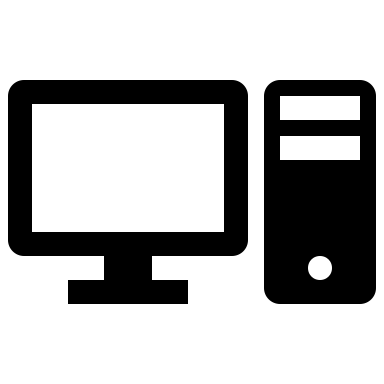 What is the SCC?
Public Network
SCC OnDemand
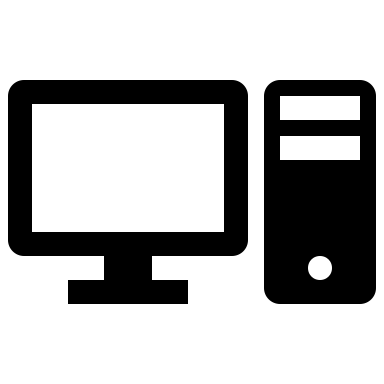 The Internet
Your Computer
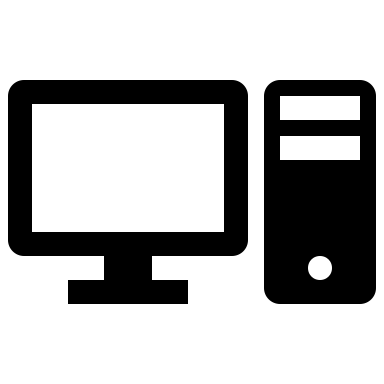 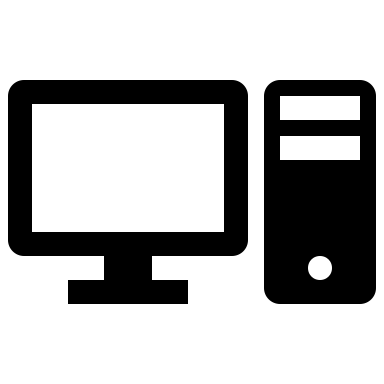 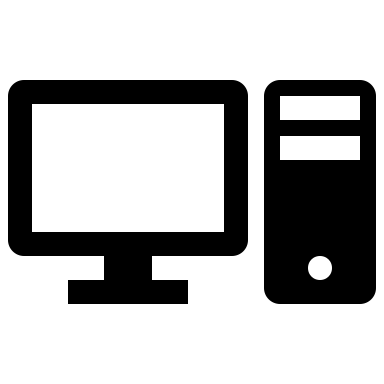 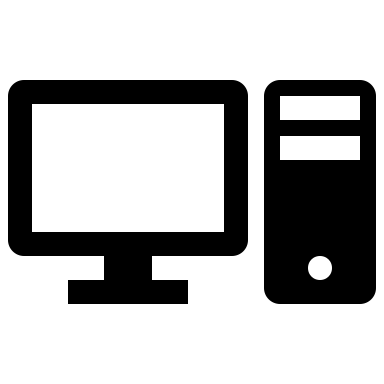 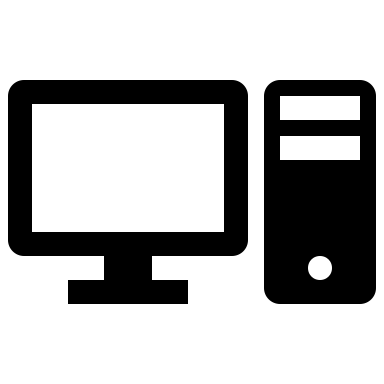 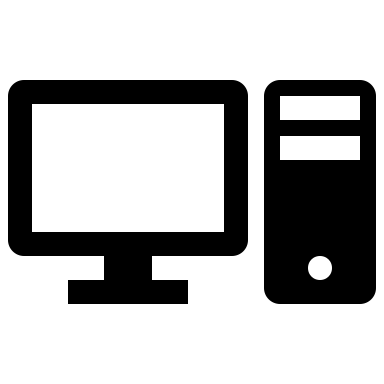 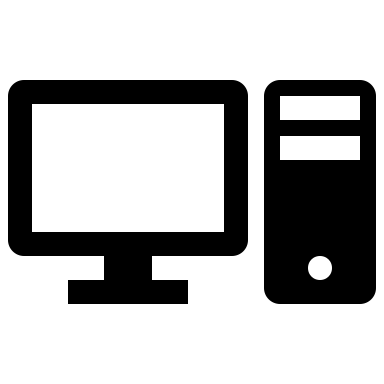 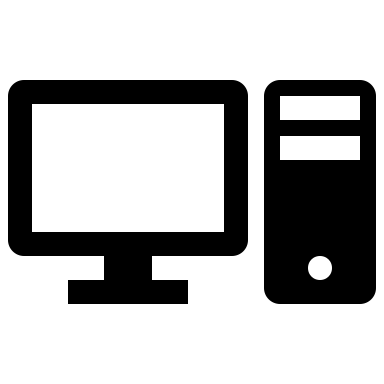 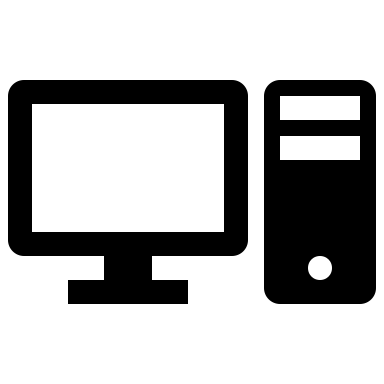 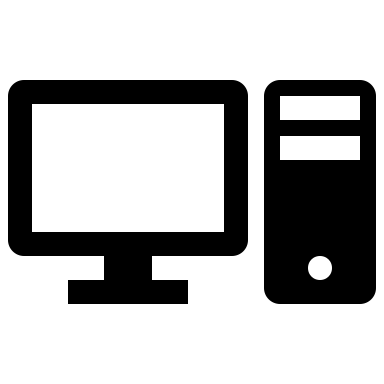 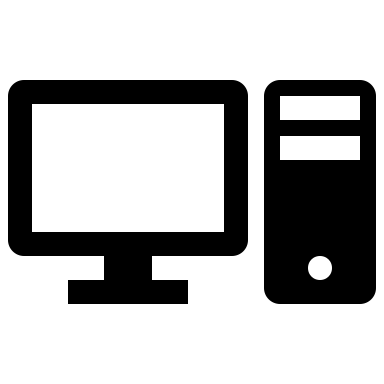 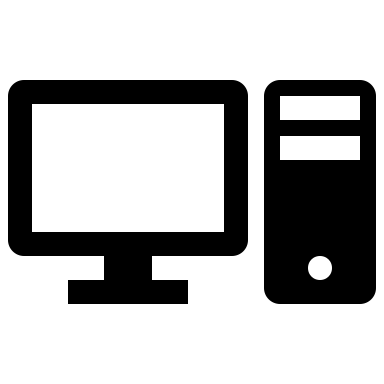 Public Network
Login Nodes
scc1, scc2, geo, scc4
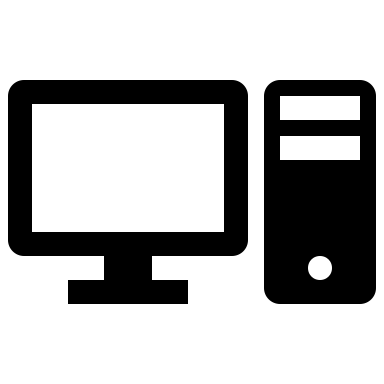 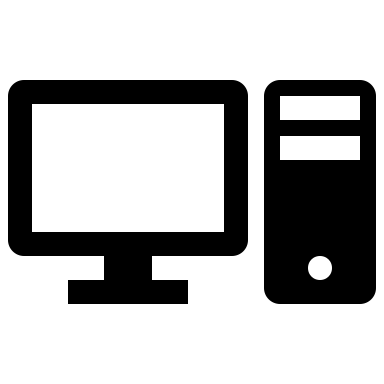 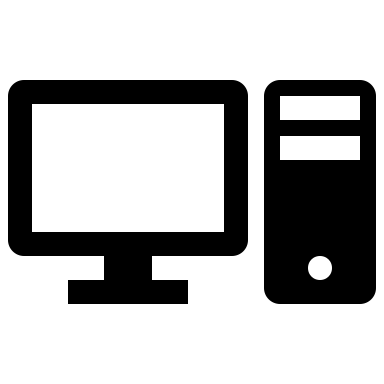 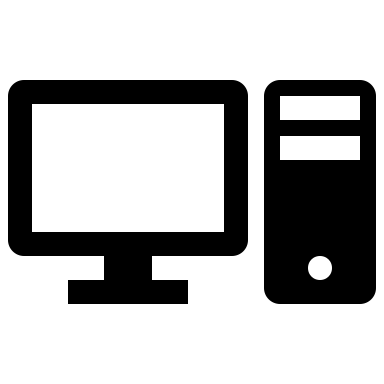 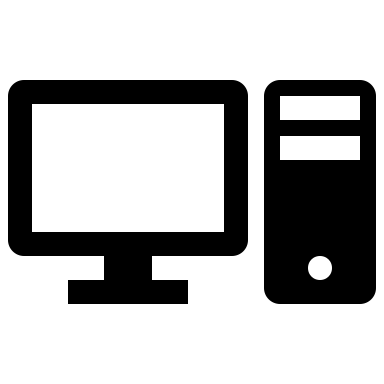 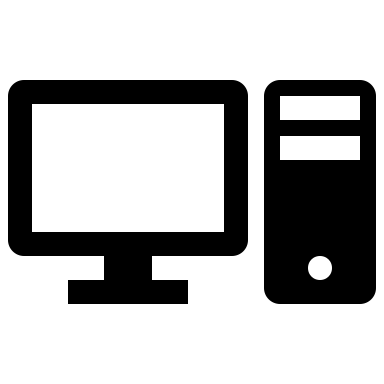 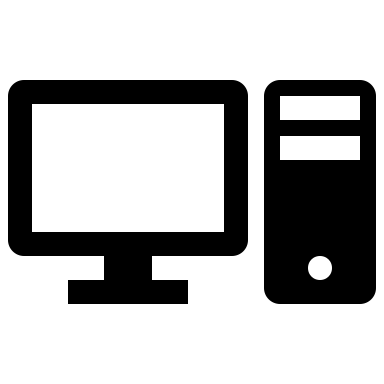 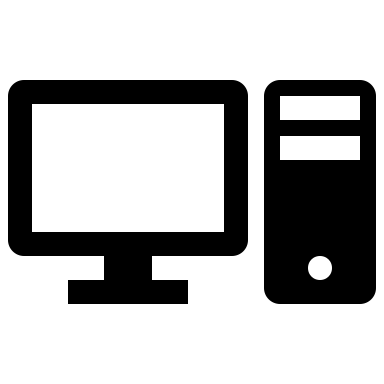 Private Network
Private Network
Compute Nodes
7
[Speaker Notes: Disclaimer – I am going to be giving you an all too brief overview of the SCC. Essentially an “What is the SCC for dummies”. Please, please, please attend workshops/tutorials offered by my colleagues here at Research Computing Services for a more in depth into to the SCC.

So what is the SCC? The SCC is, at the end of the day, a whole bunch of computers grouped together.

The computers at the SCC are organized into a couple of different groups. The two key ones are what are called “Login Nodes” and “Compute Nodes”. Login nodes are NOT designed to handle heavy computation, but are instead designed to handle administrative tasks. Compute nodes are computers that are designed to handle heavy computations.

The SCC also has a separate computer called SCC OnDemand. SCC OnDemand is a webserver that allows you to connect to the computers at the SCC with a nice, familiar User Interface. I highly recommend connecting to the SCC using SCC OnDemand. Today’s workshop will be using SCC OnDemand.]
Why the SCC?
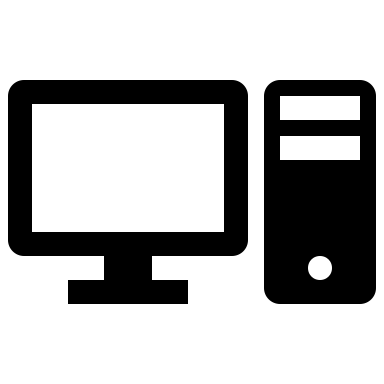 Personal Computer
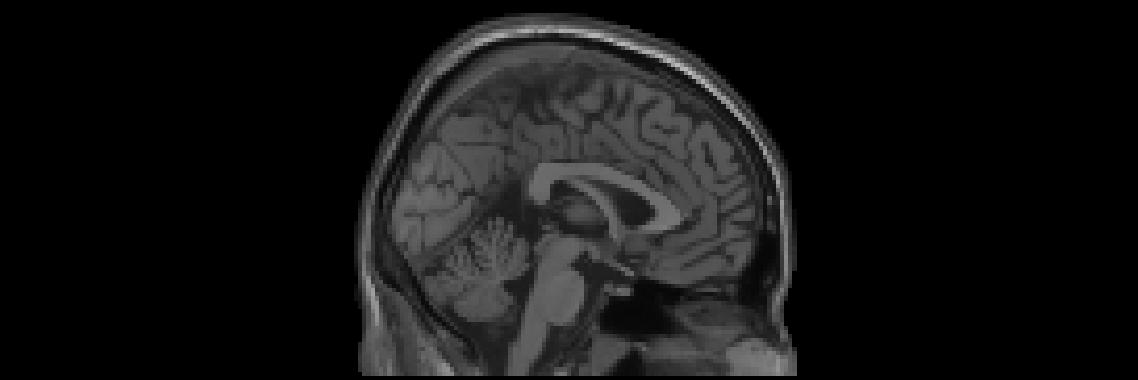 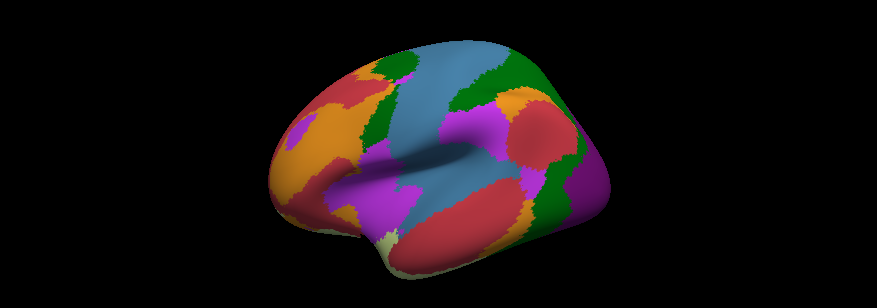 8
[Speaker Notes: Great! three-dimensional the SCC is a whole bunch of computers organized in a specific way. So what is the big deal? Why would you want to use it as a neuroimager.

To illustrate why, lets look at an example.

Say your name is Suzy Graduate Student and you want to process and analyze some MRI data for your dissertation. The typical way you would go about doing so would be to take your personal computer, downloading some MRI data, and processing locally on that computer. Say you want to generate some three-dimensional cortical surfaces from subjects that you have scanned using freesurfer.]
Why the SCC?
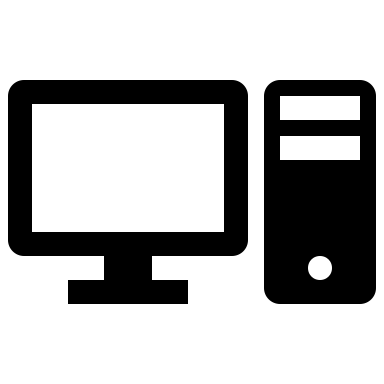 ~ 6 Hours
Personal Computer
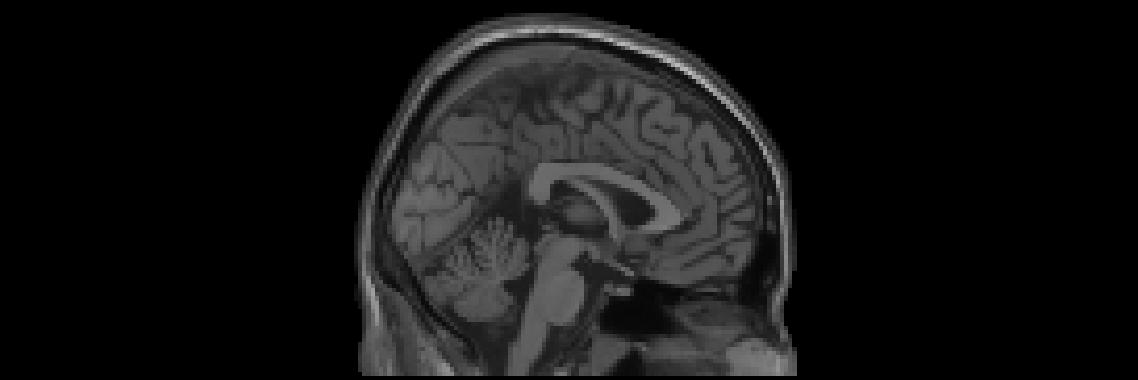 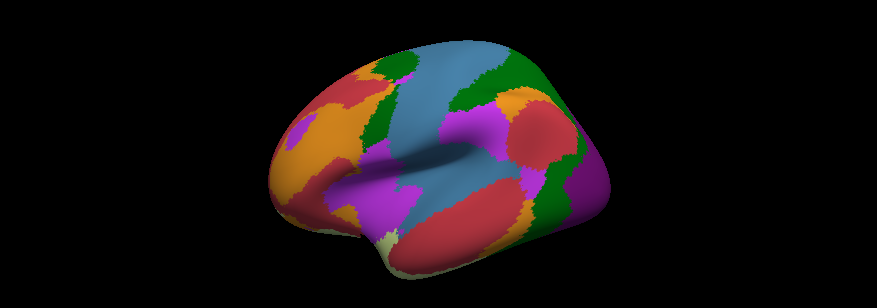 9
[Speaker Notes: Depending on the specs of your computer, using freesurfer to generate cortical surfaces make take as long as six hours to complete. Suzy the graduate student may be thinking – well that is pretty long, but not that big of a deal. I can just set the program to run in the evening and it will be completed in the morning. No harm done, right?]
Why the SCC?
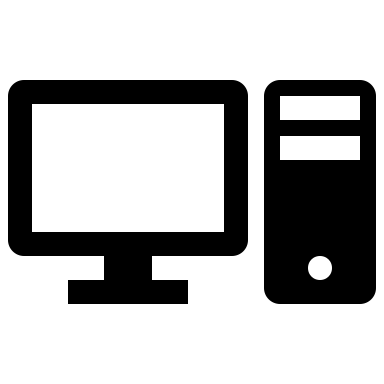 Personal Computer
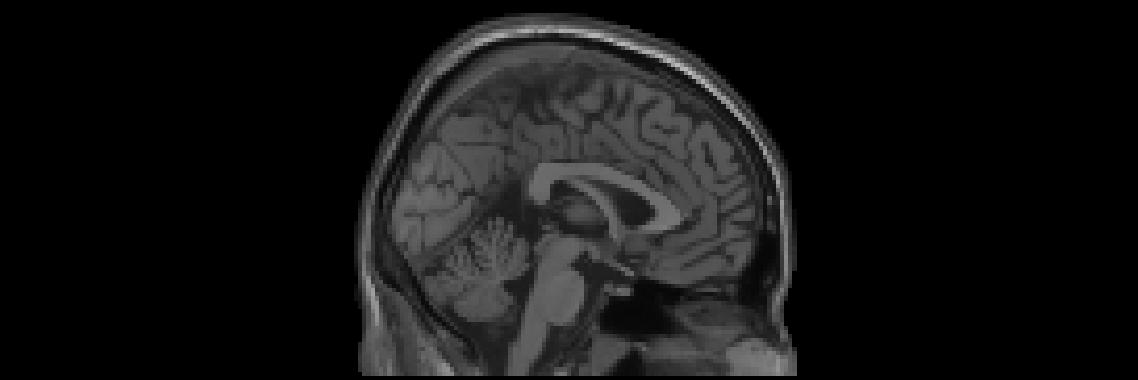 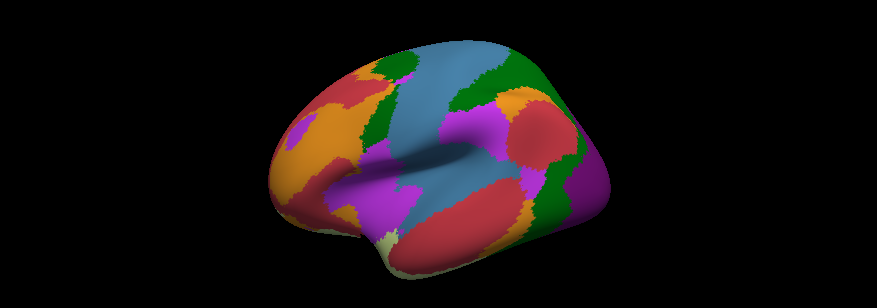 10
Why the SCC?
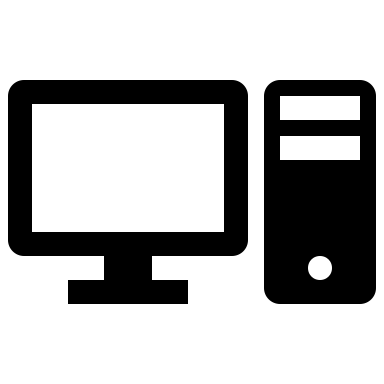 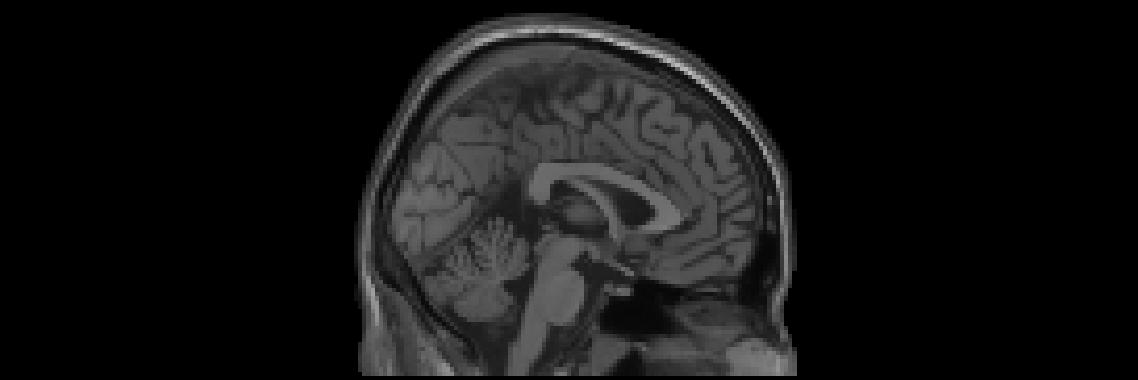 Personal Computer
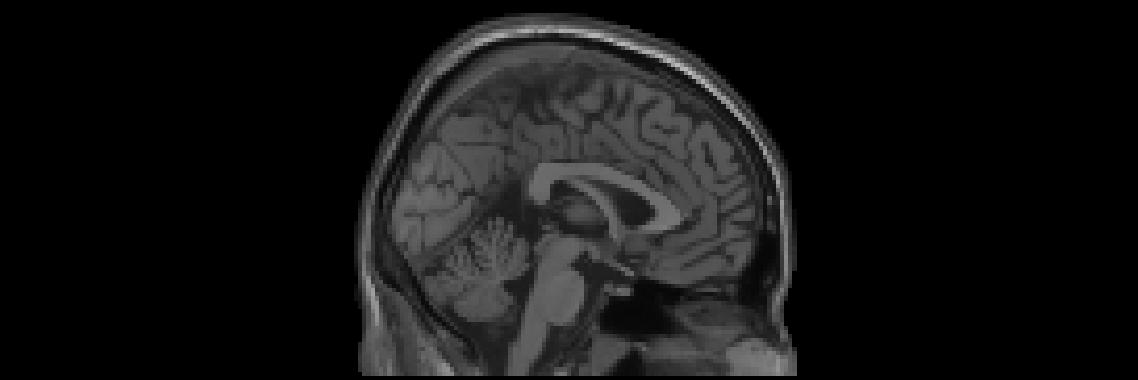 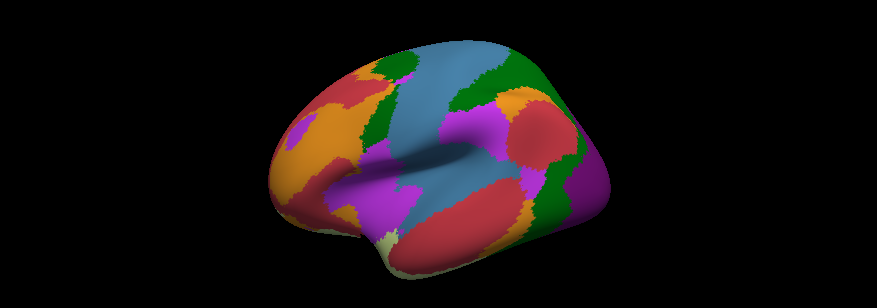 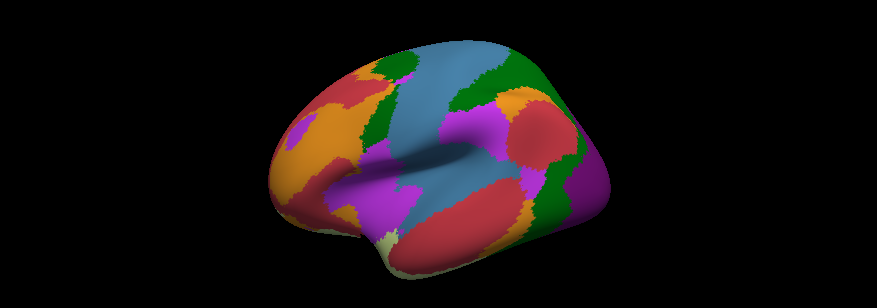 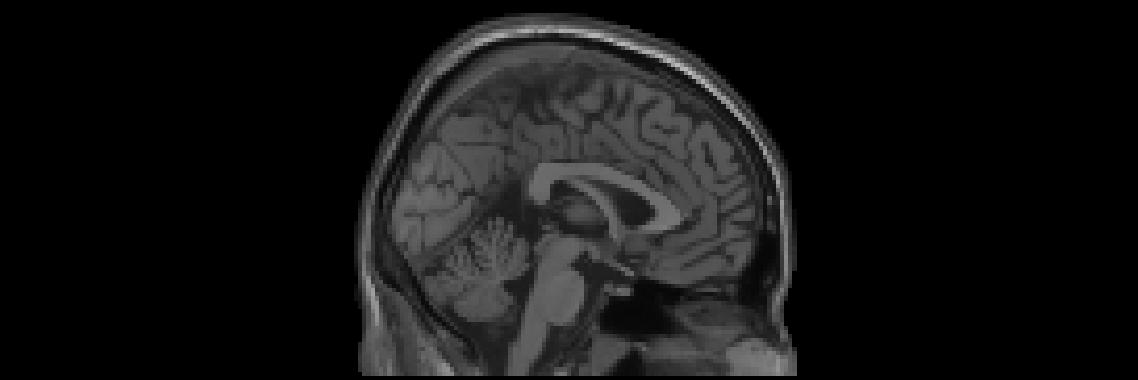 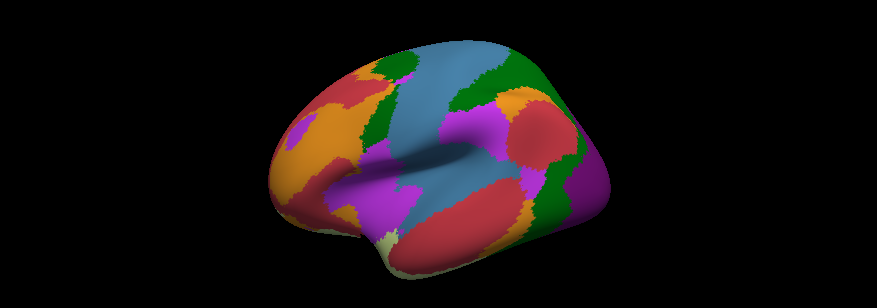 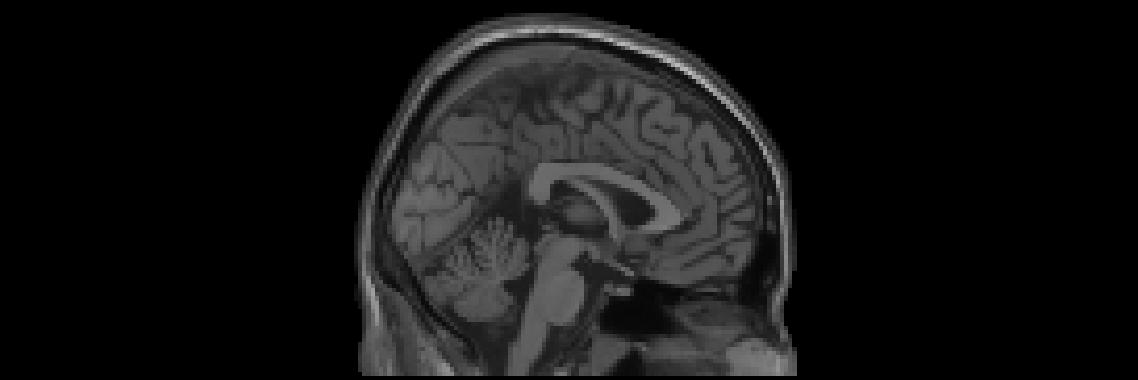 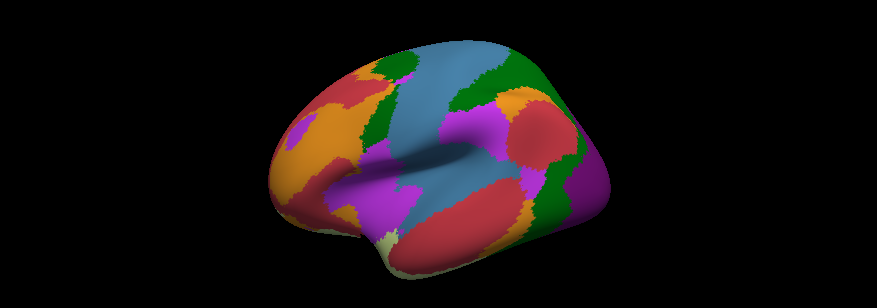 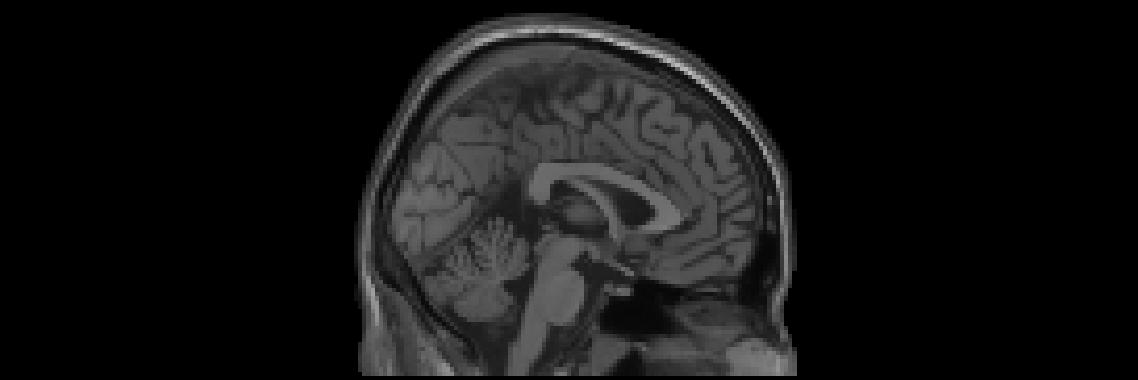 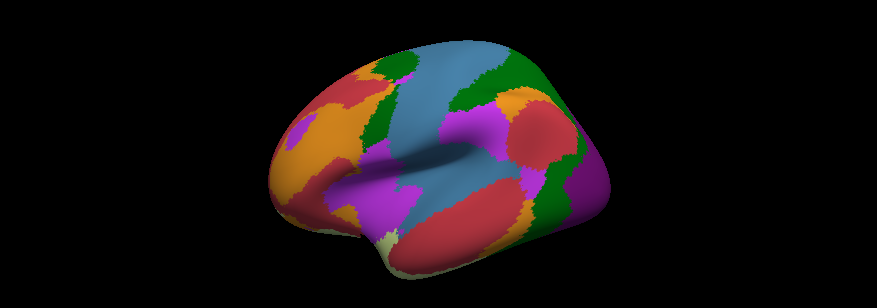 11
[Speaker Notes: Well, now imagine Suzy Graduate Student is given 5 subjects to analyze and her PI expects to present the results of her study during lab meeting tomorrow.]
Why the SCC?
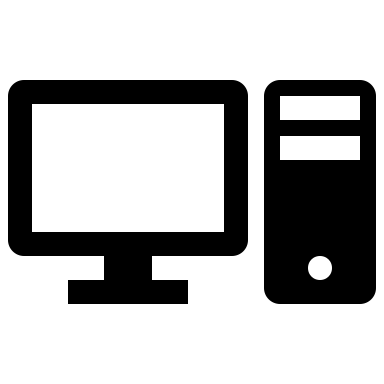 6 Hours x 5 subjects = 30 hours!
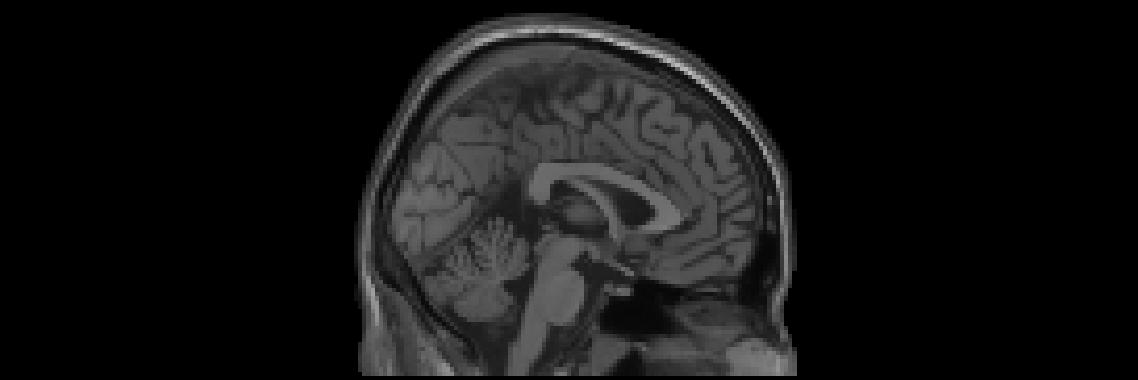 Personal Computer
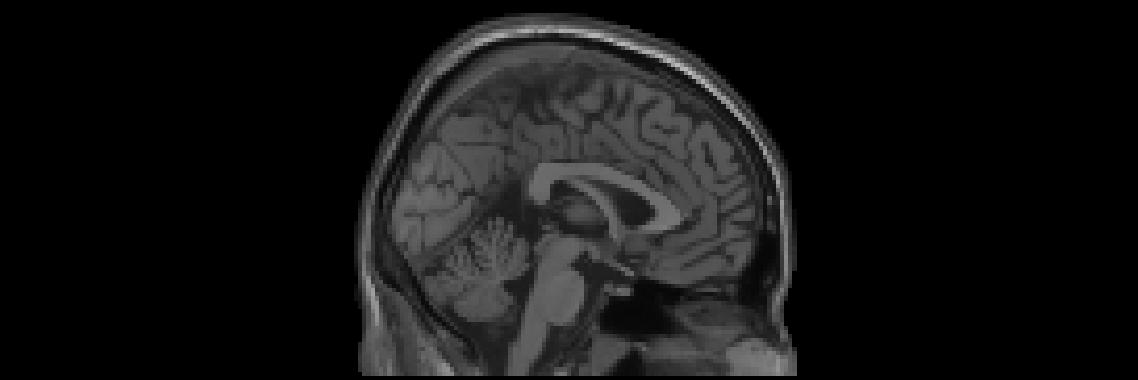 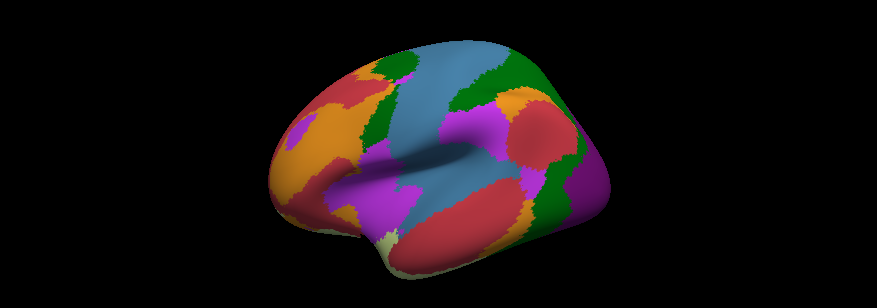 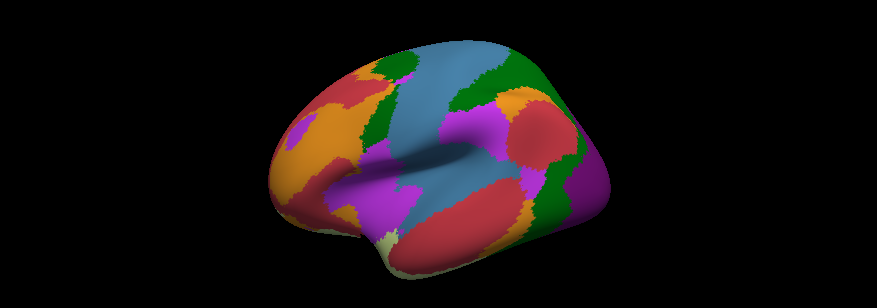 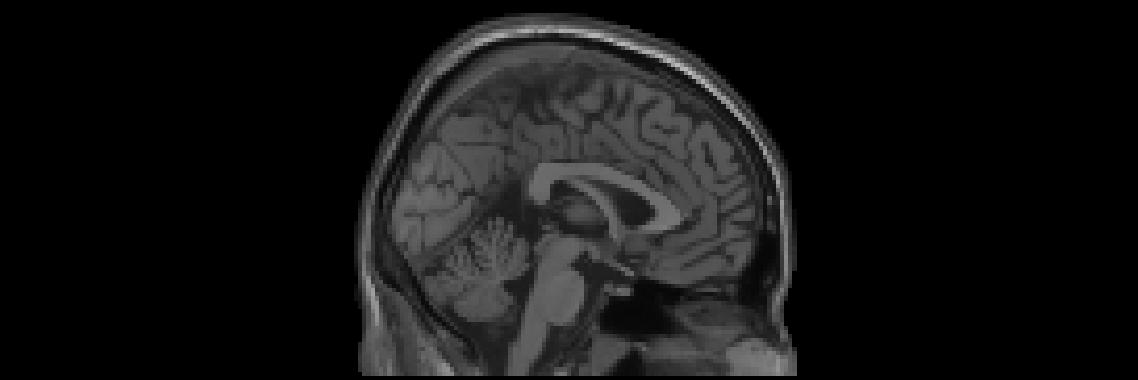 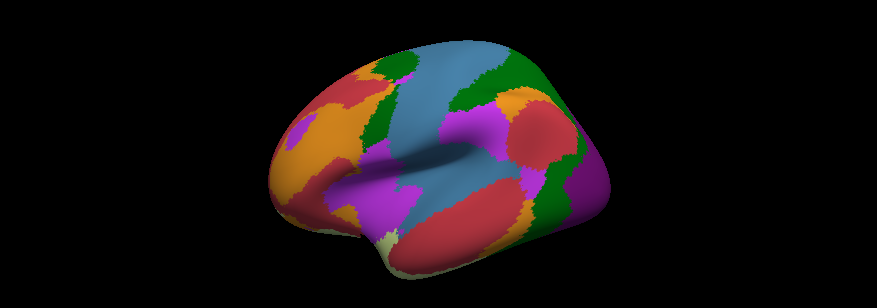 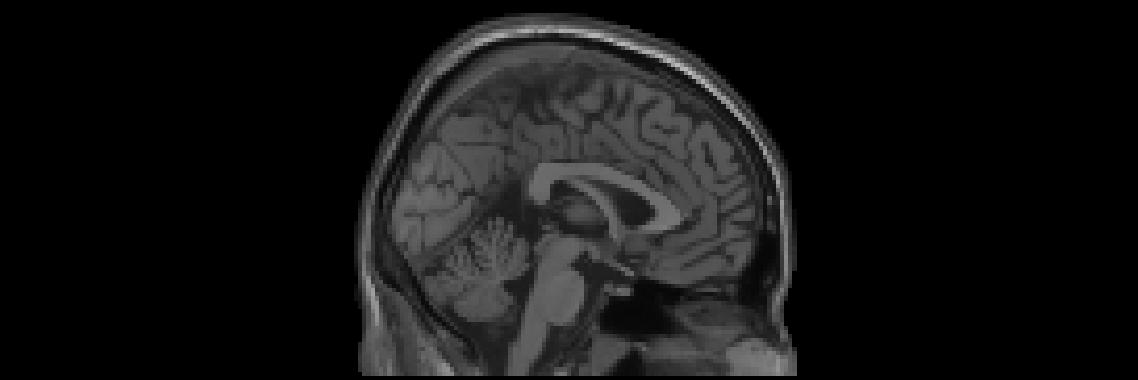 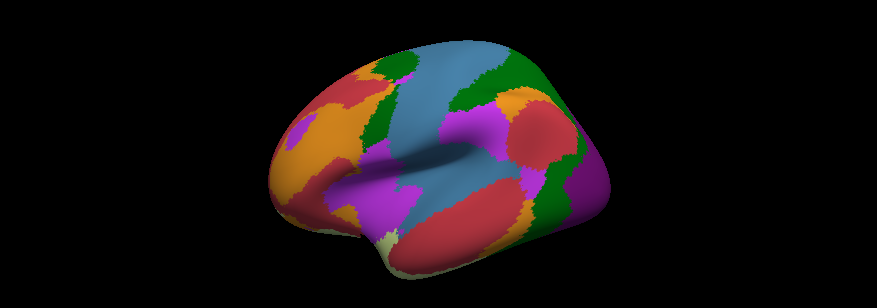 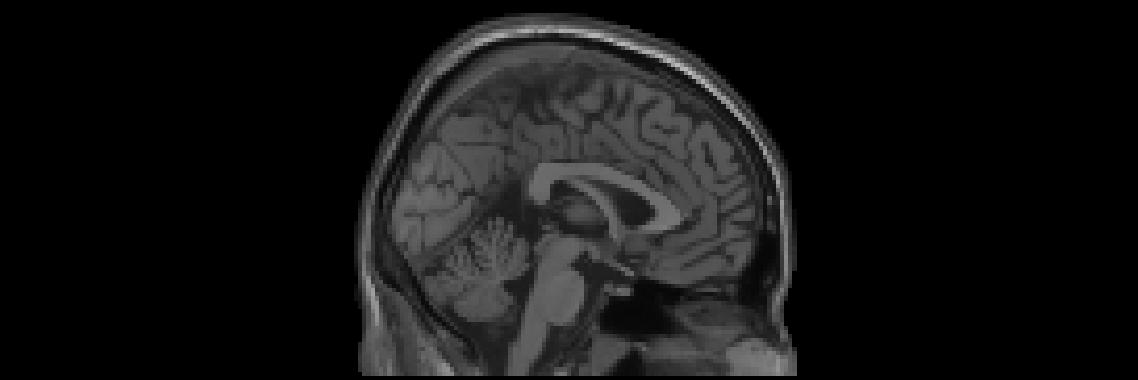 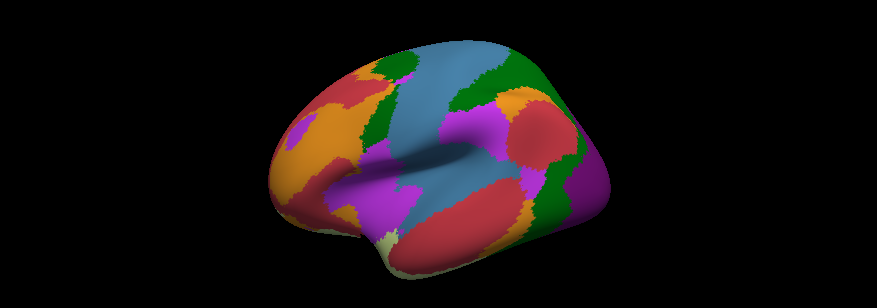 12
[Speaker Notes: Using her personal computer setup, it would take Suzy 30 hours to process all 5 subjects. There is only 24 hours until her lab meeting! What is she to do?]
Why the SCC?
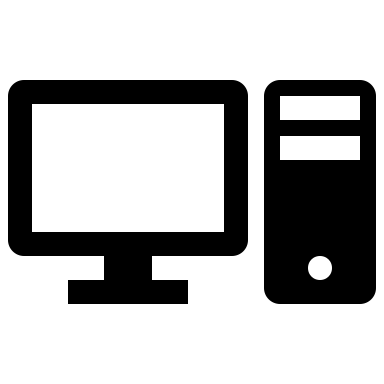 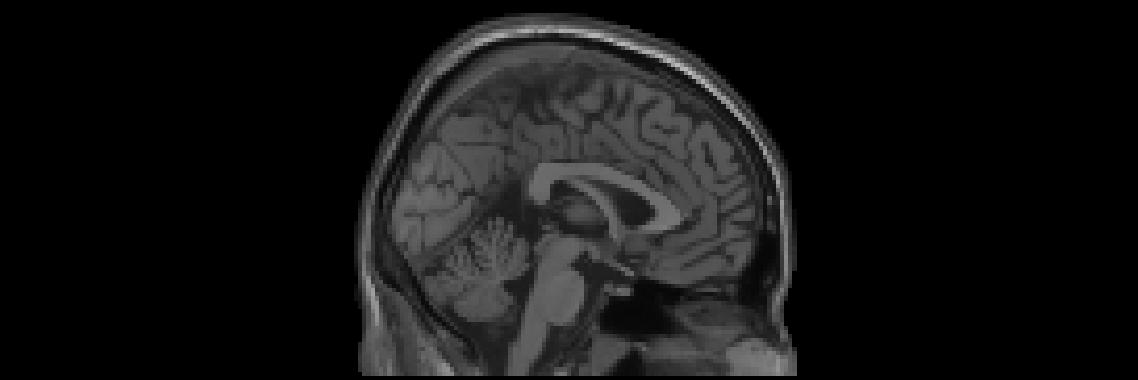 Personal Computer
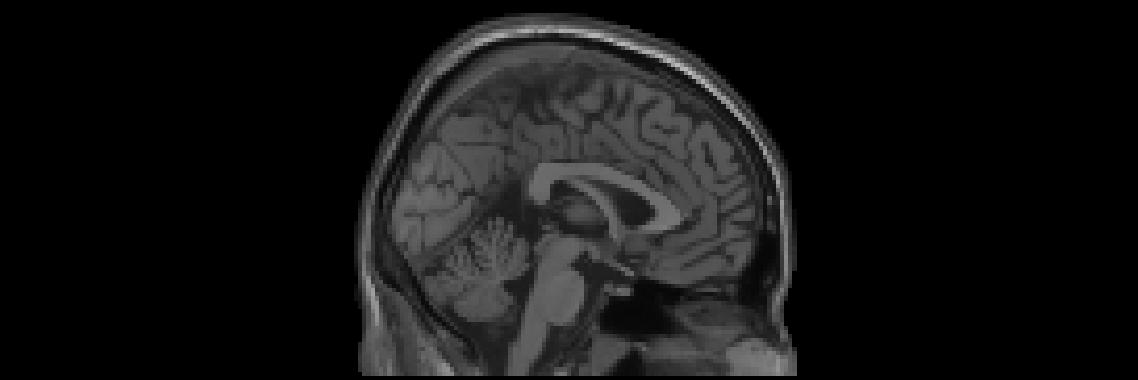 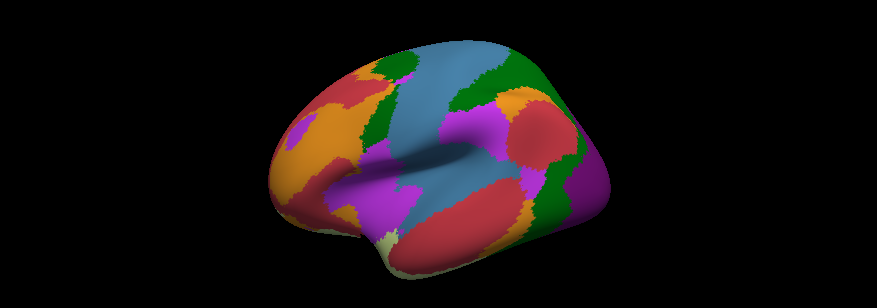 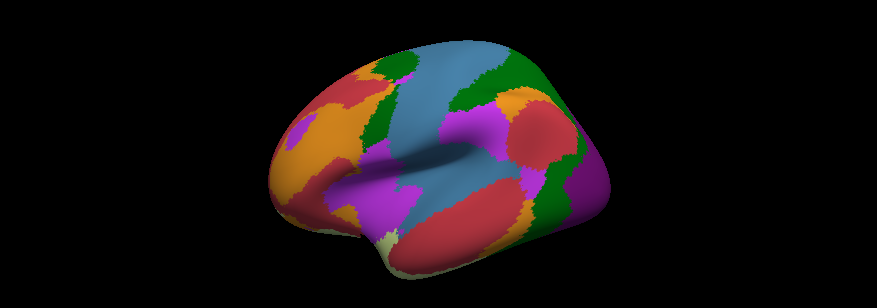 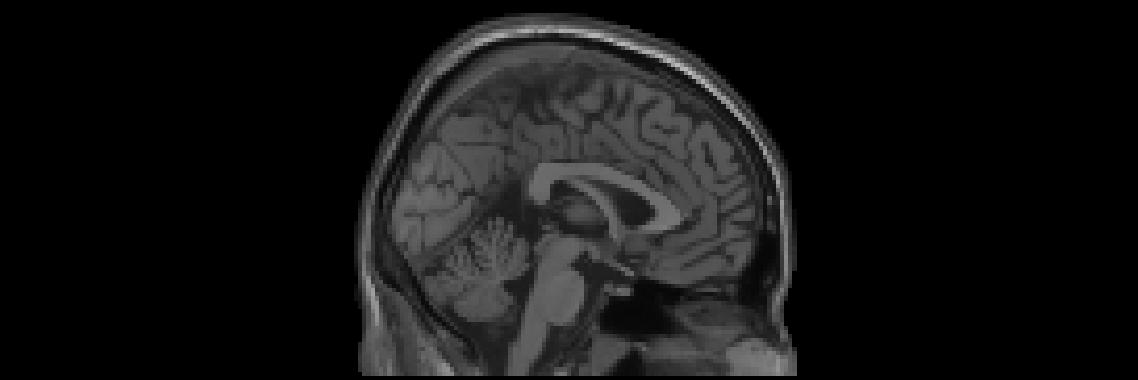 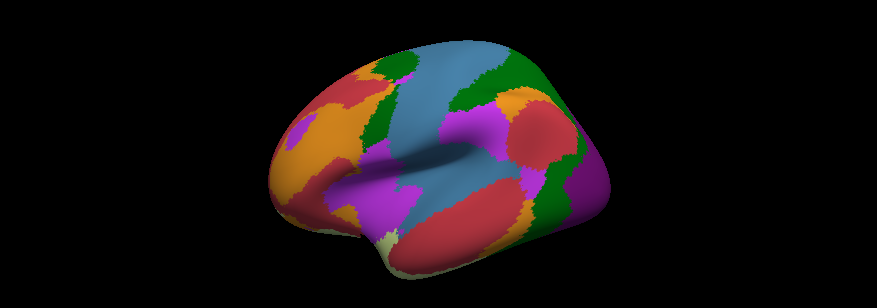 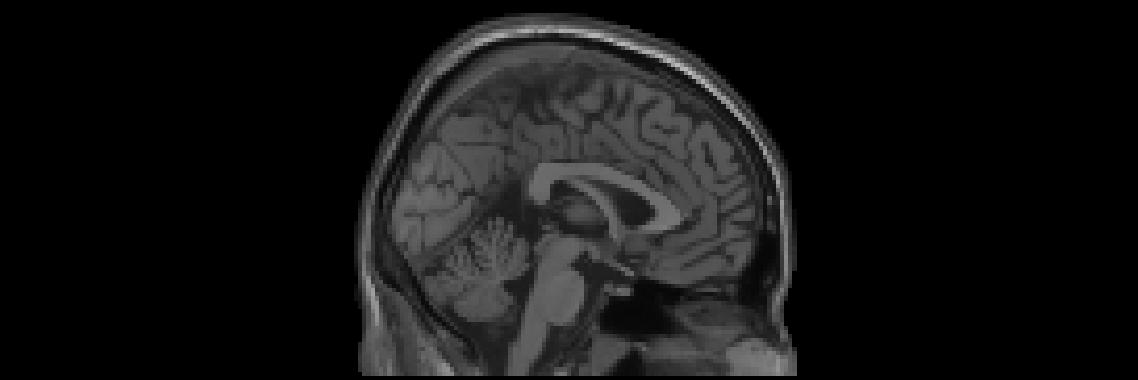 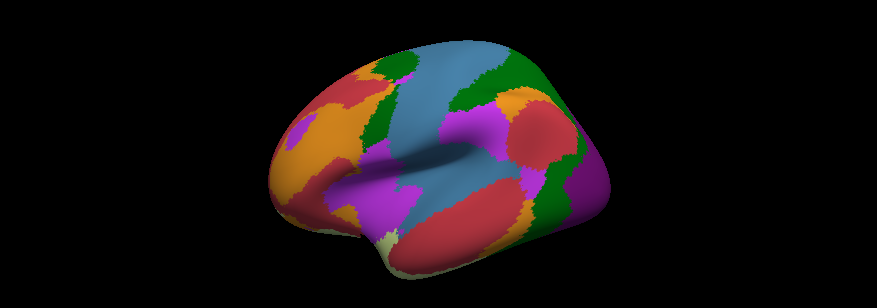 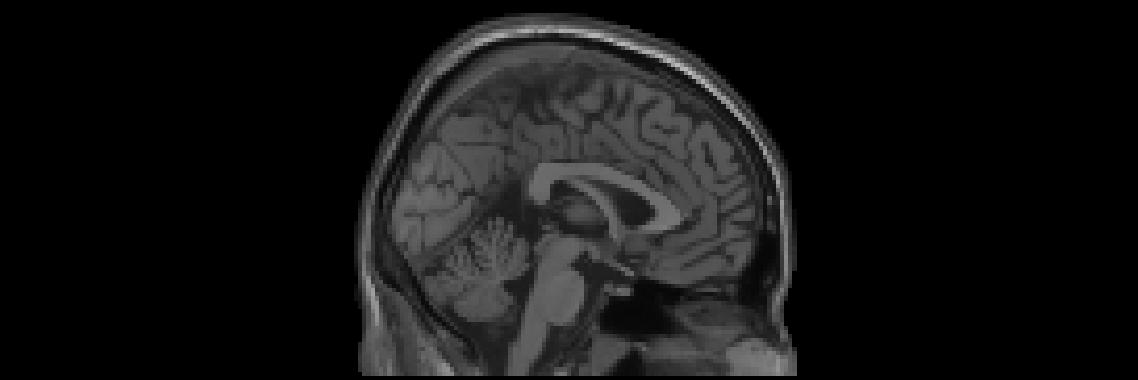 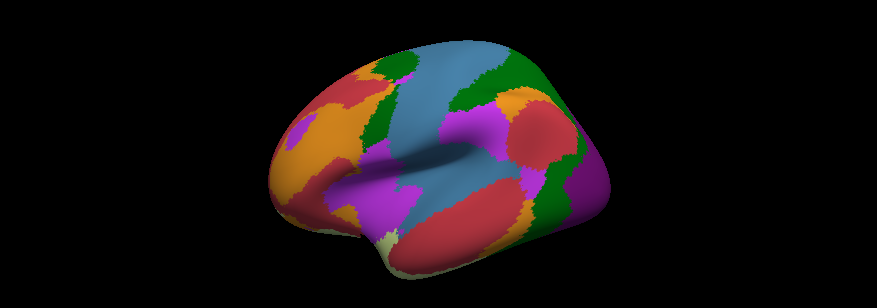 13
Why the SCC?
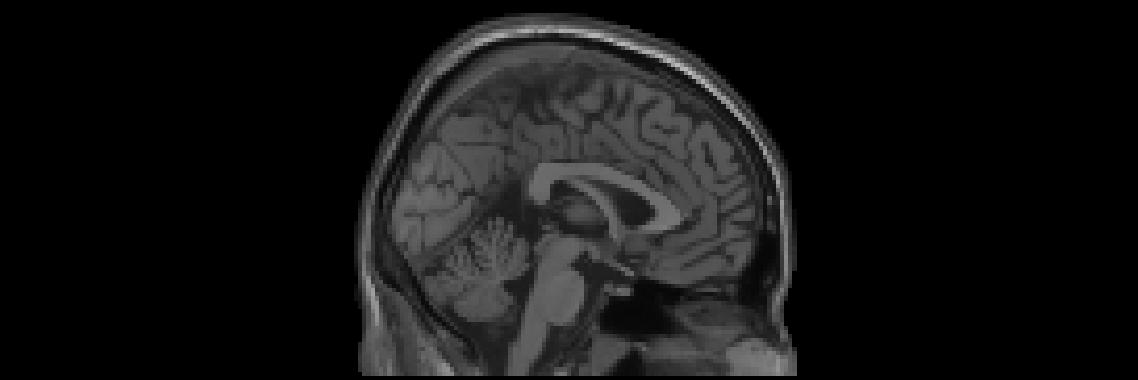 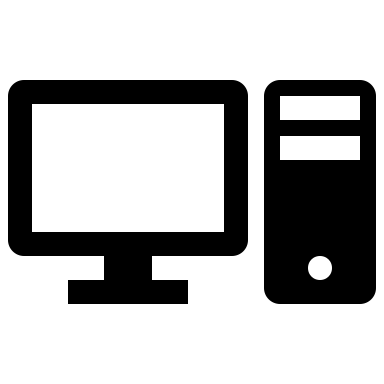 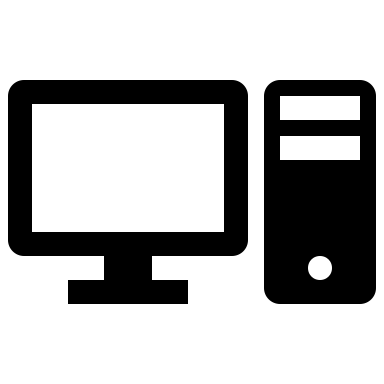 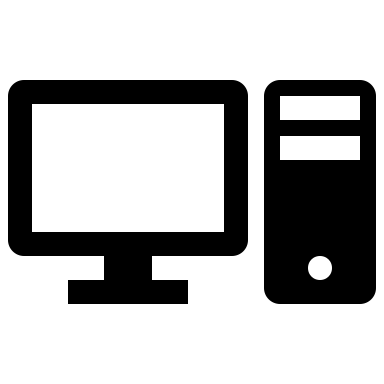 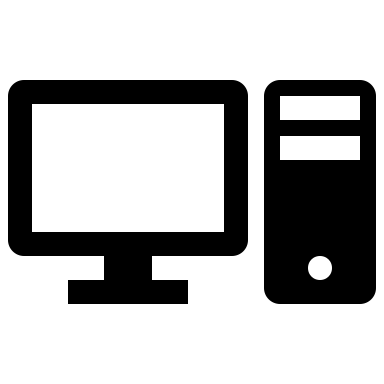 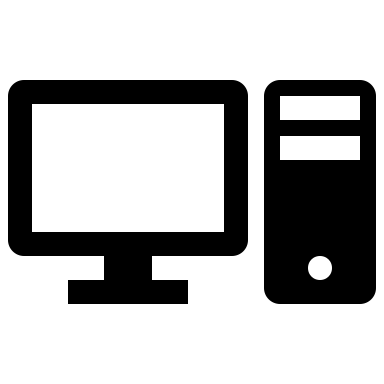 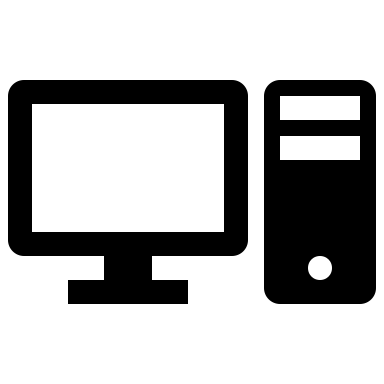 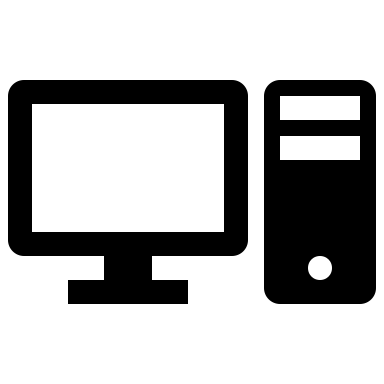 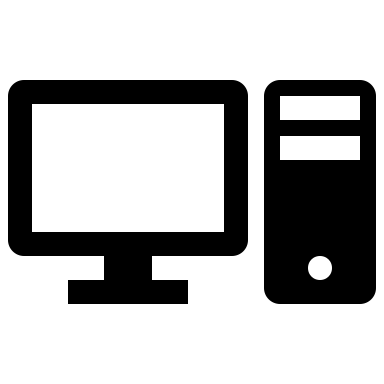 The SCC
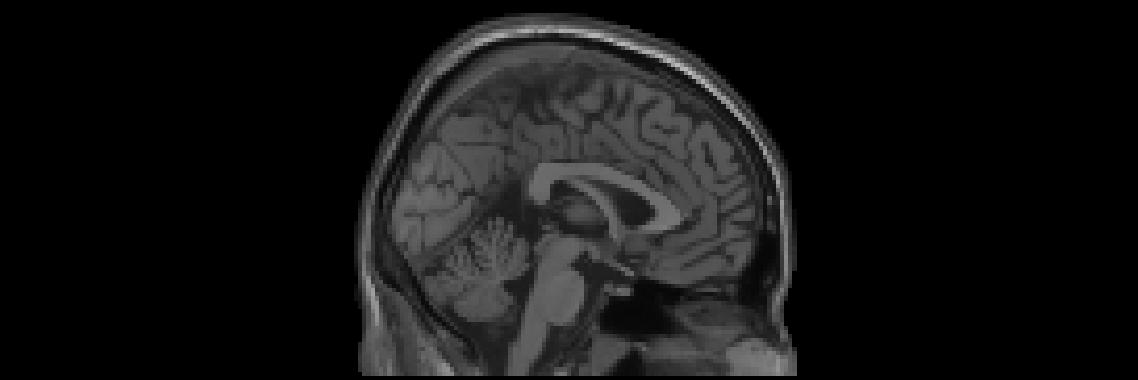 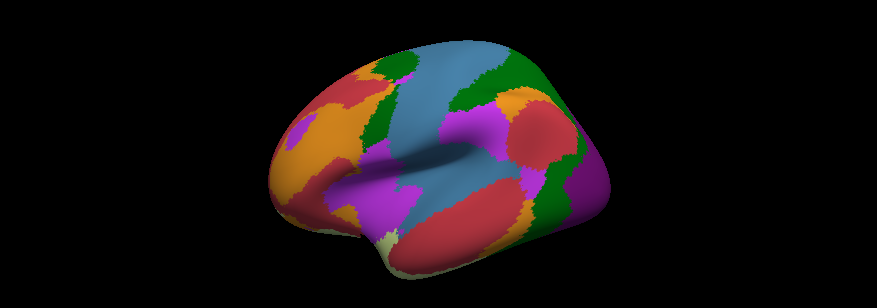 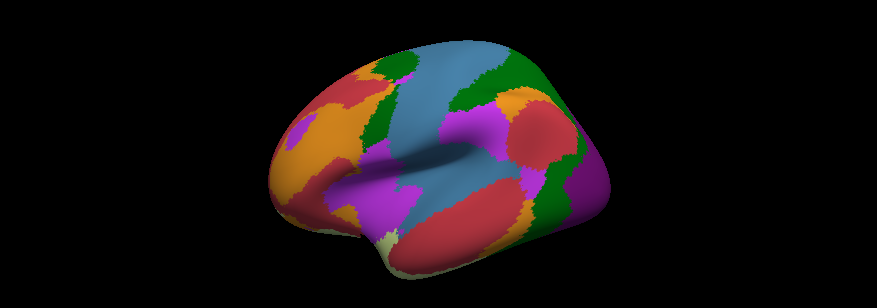 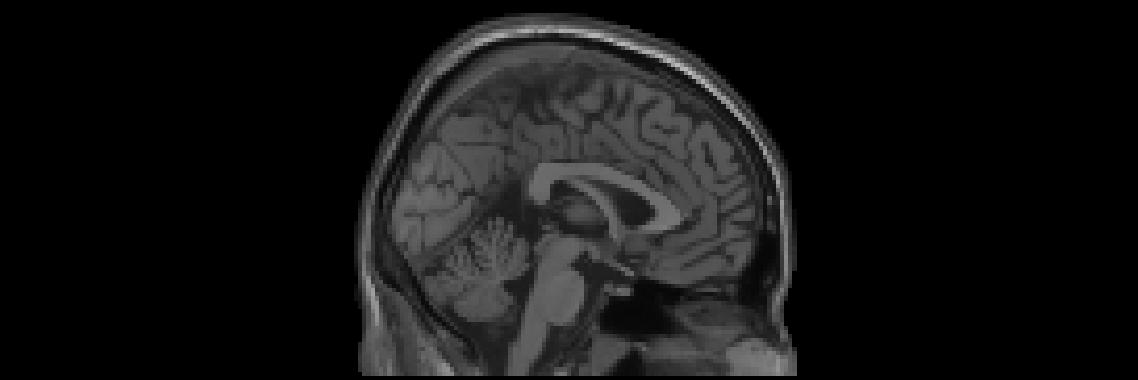 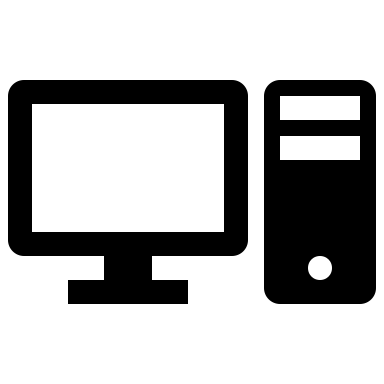 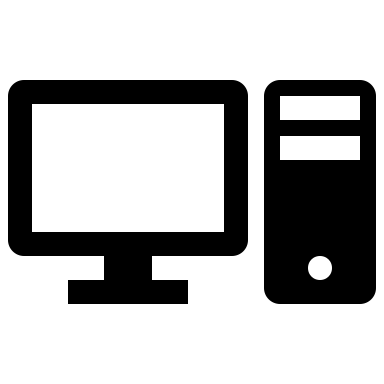 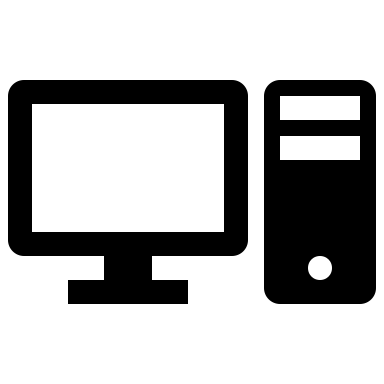 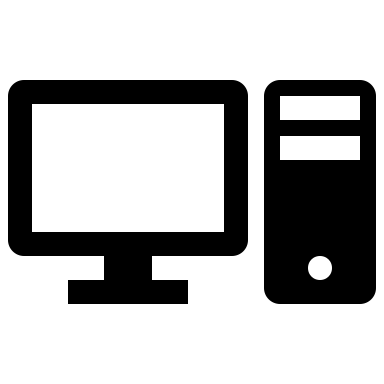 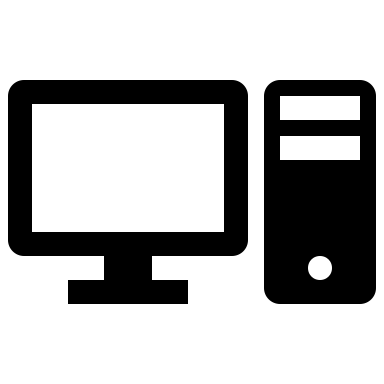 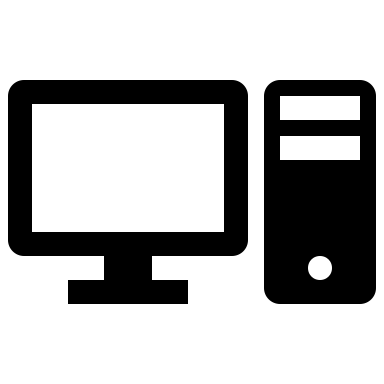 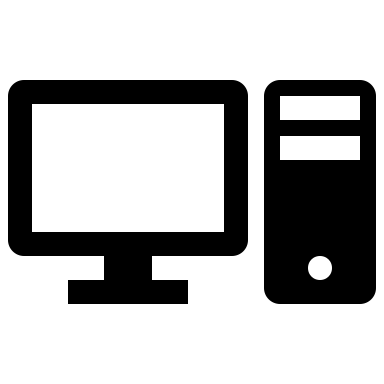 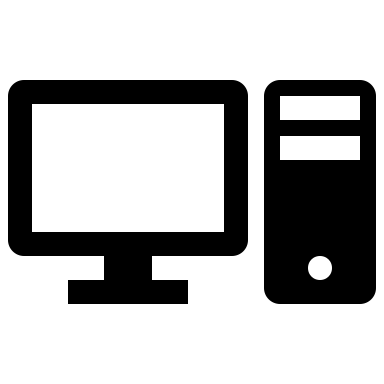 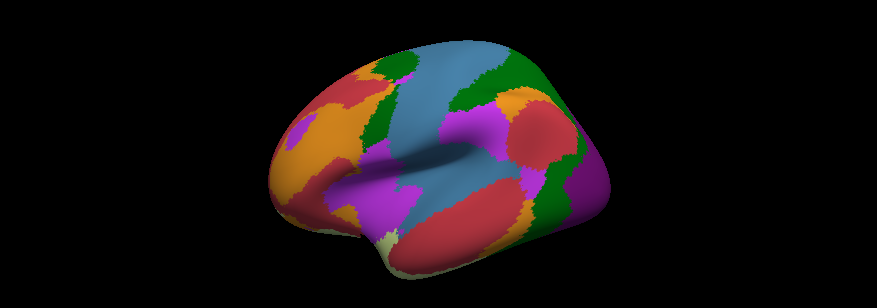 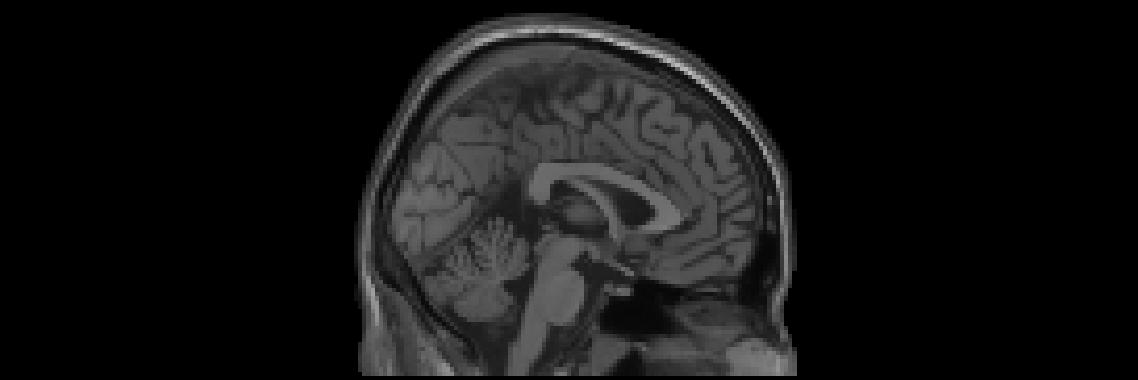 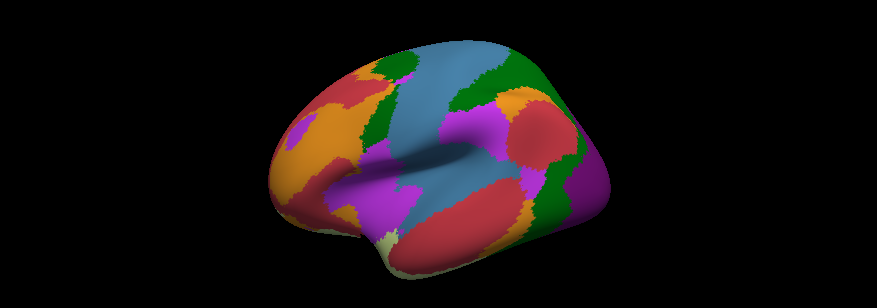 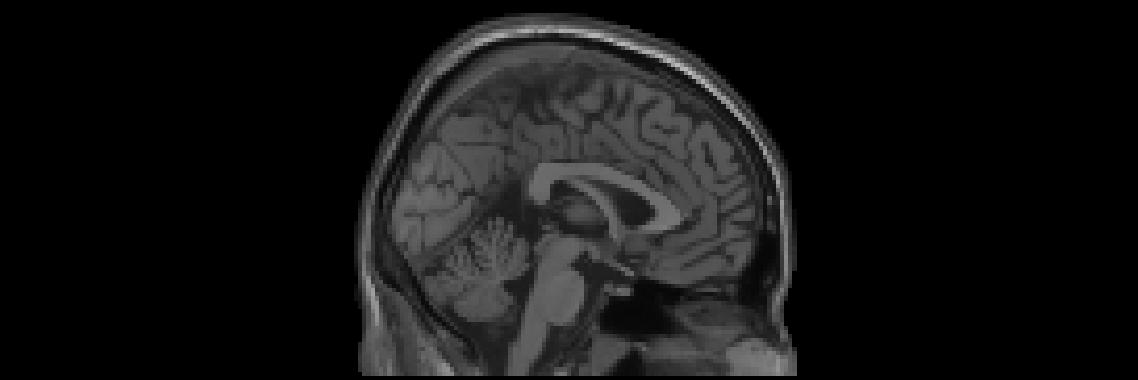 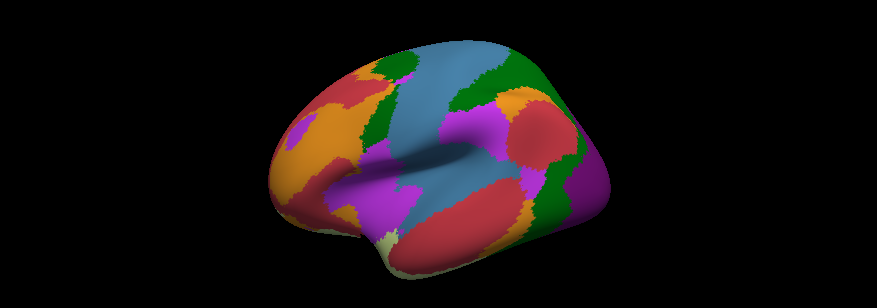 14
[Speaker Notes: In comes the SCC to the rescue.

The SCC, as previously mentioned, is a whole bunch of computers. These computers can be used in parallel, greatly increasing the speed with which Suzy can process her data.]
Why the SCC?
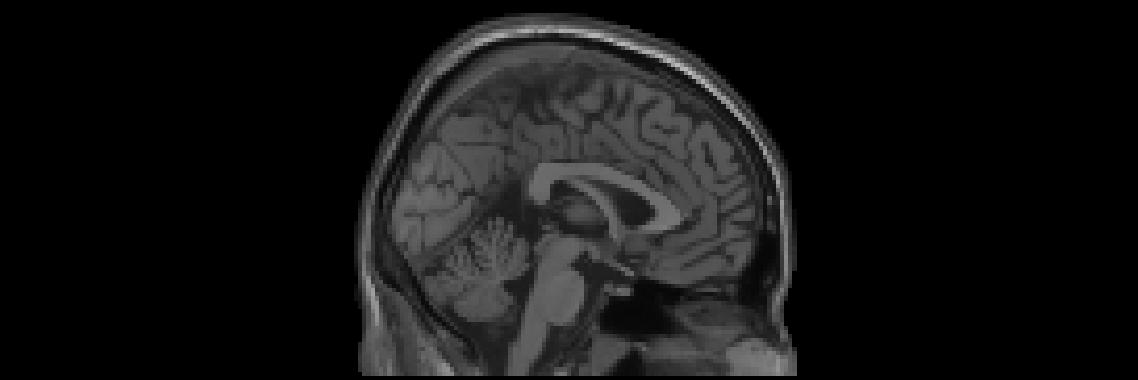 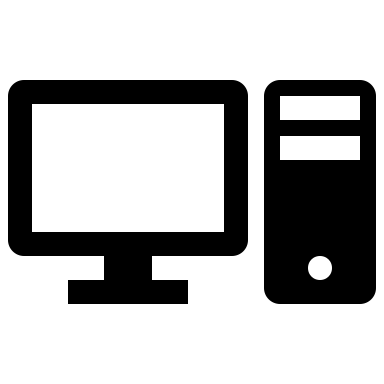 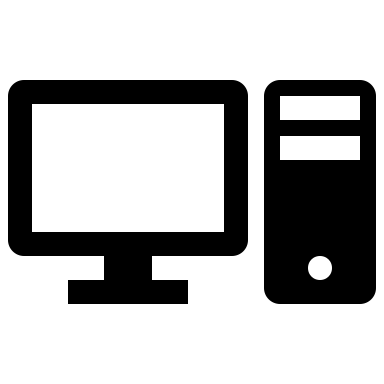 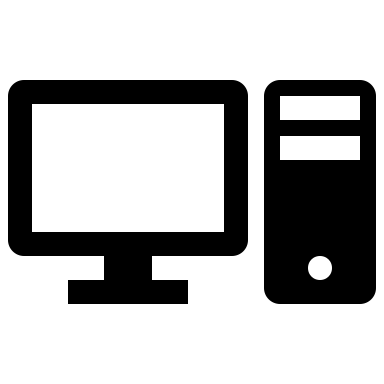 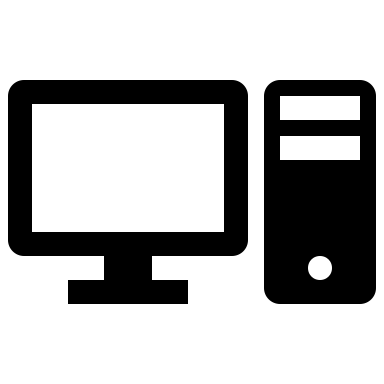 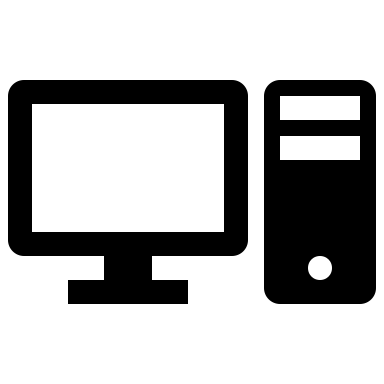 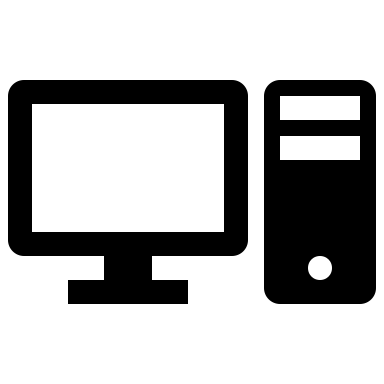 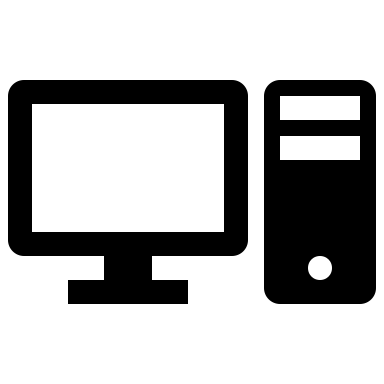 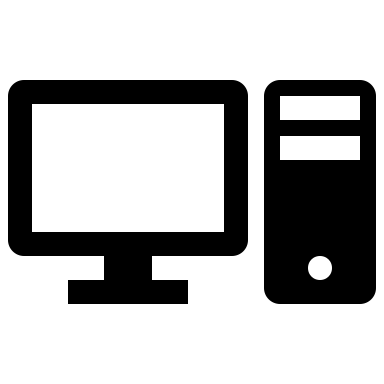 The SCC
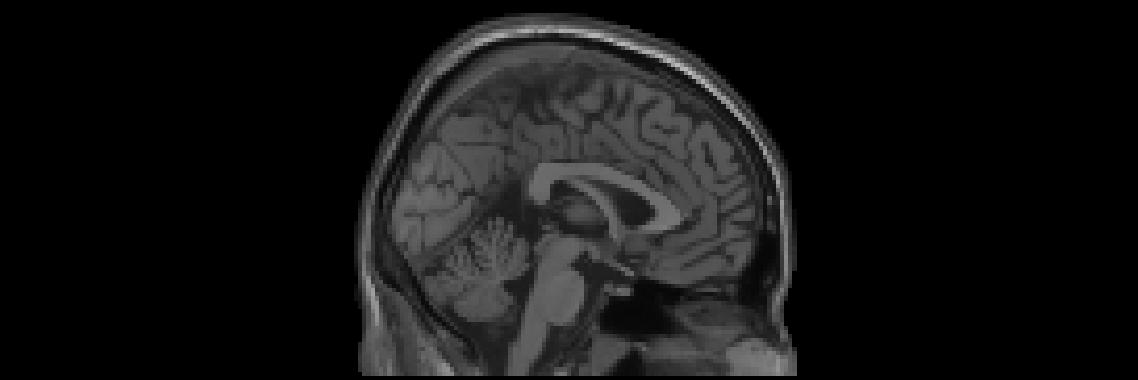 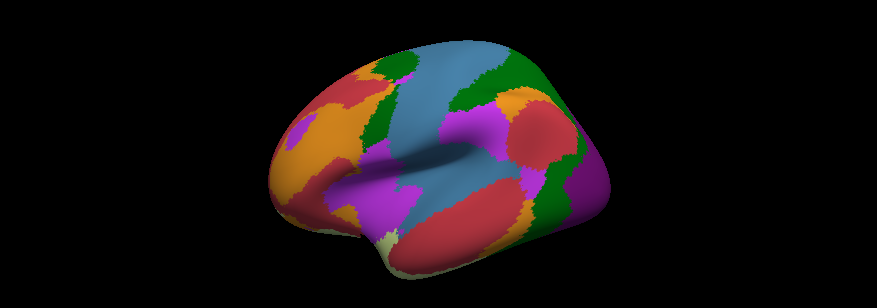 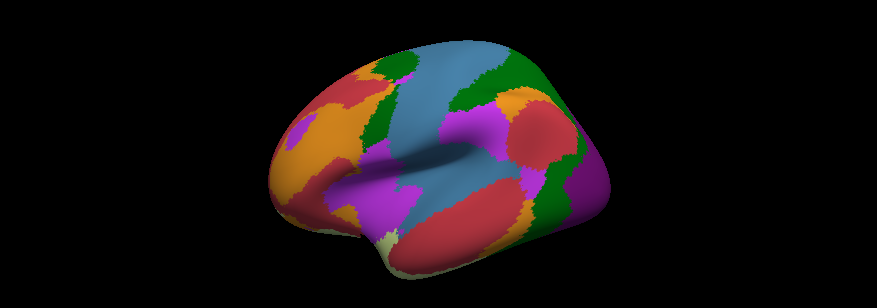 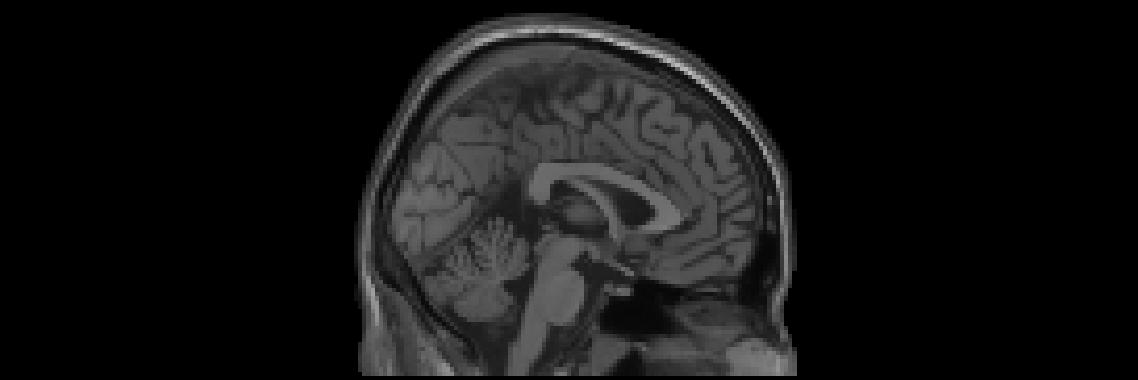 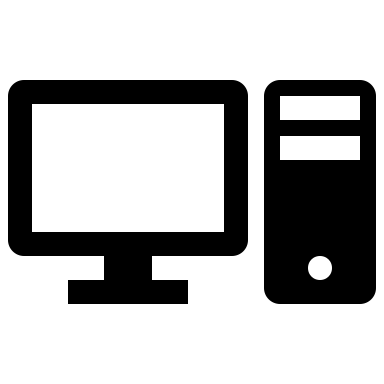 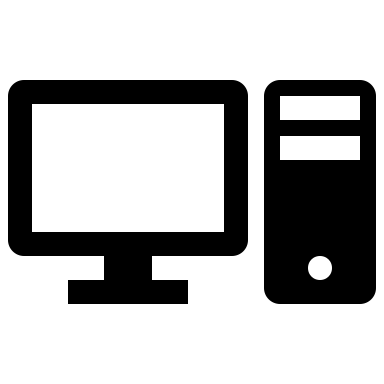 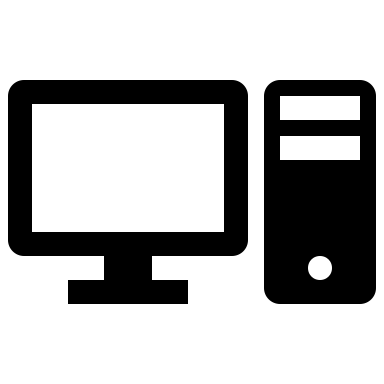 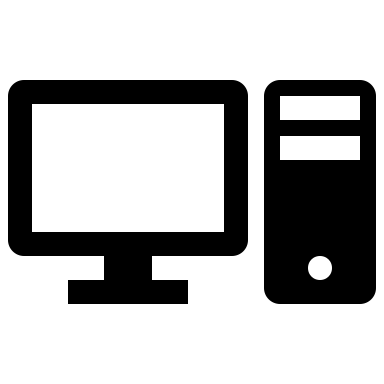 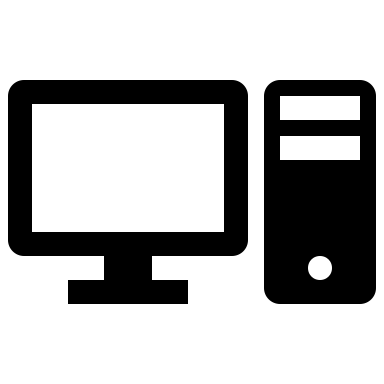 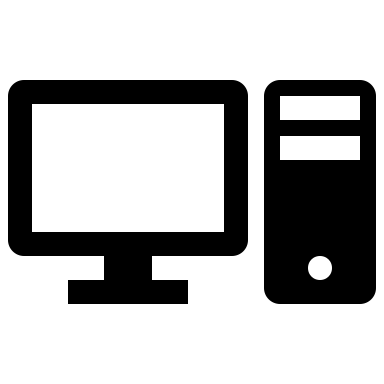 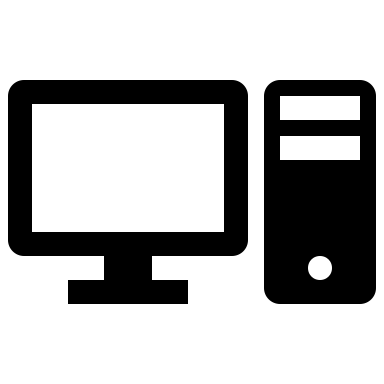 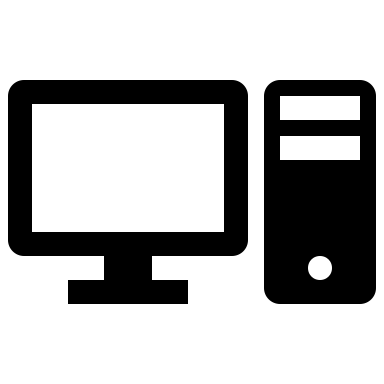 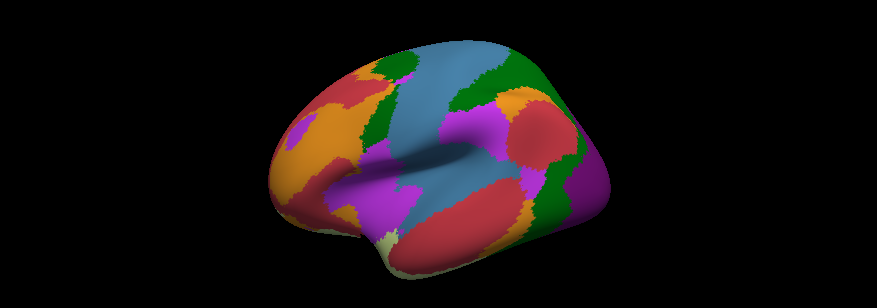 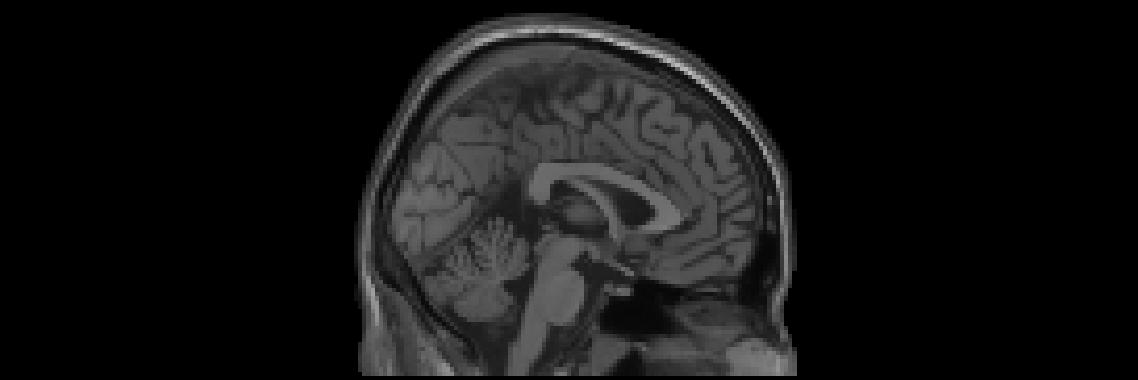 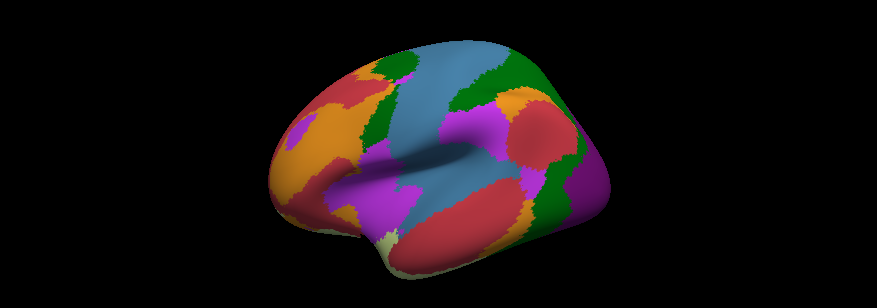 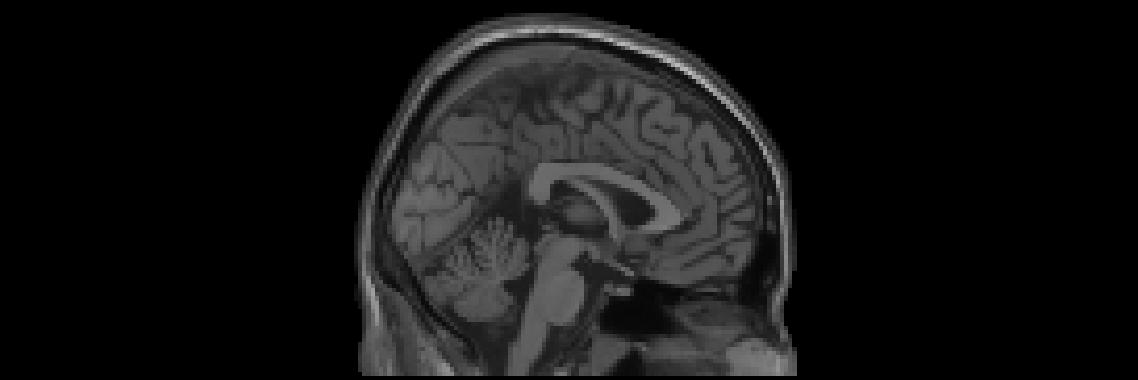 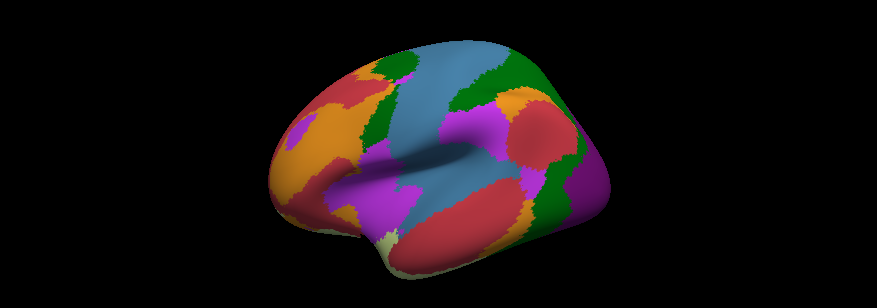 15
Why the SCC?
6 Hours x 5 subjects = 30 6 hours!
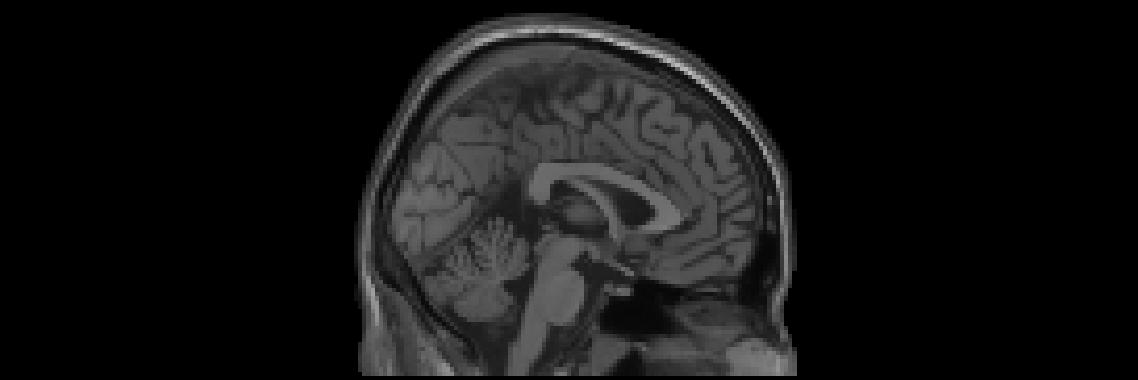 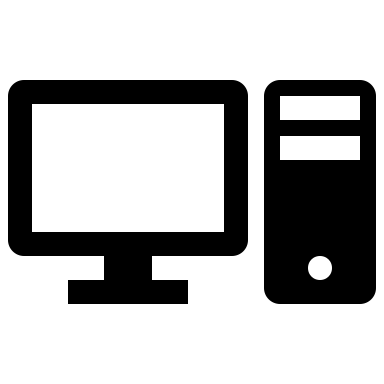 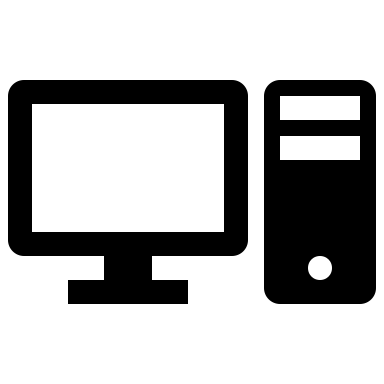 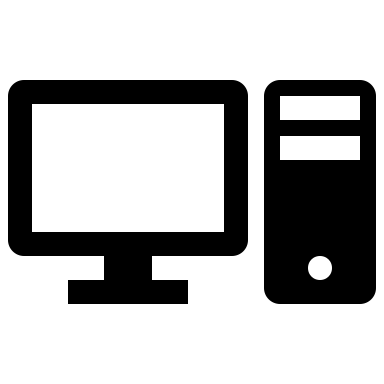 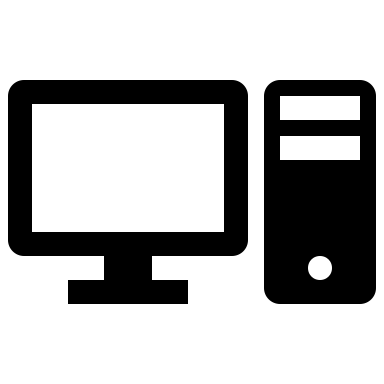 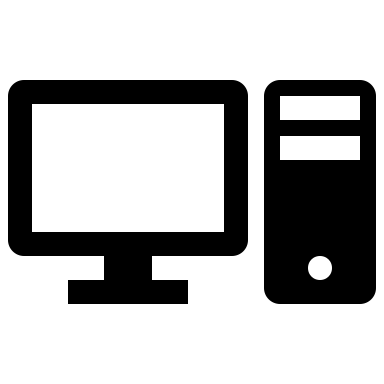 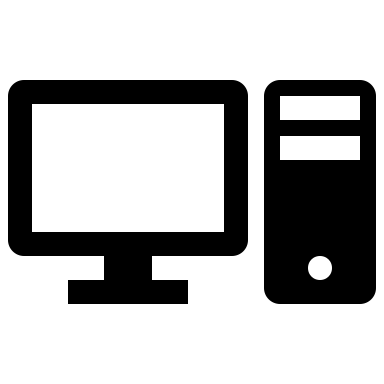 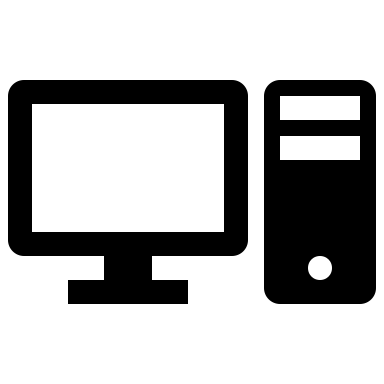 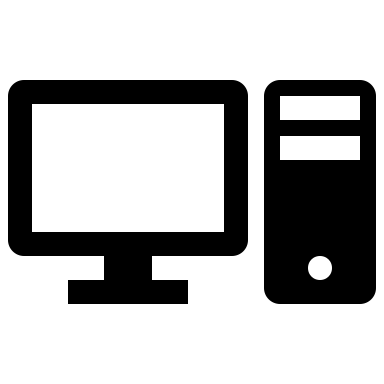 The SCC
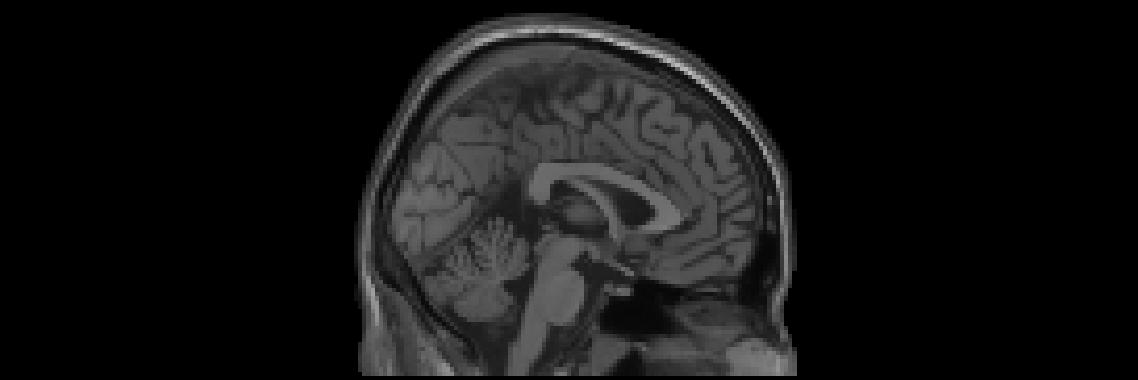 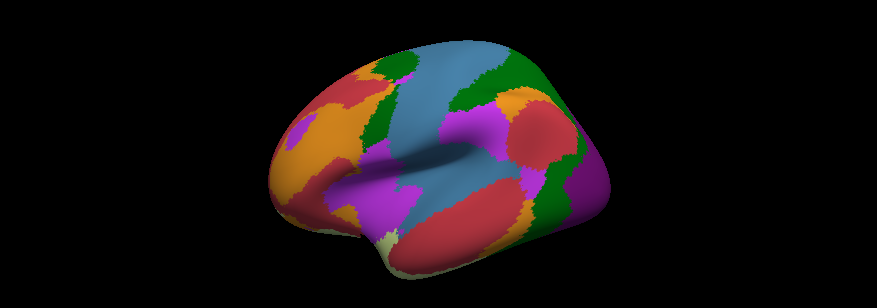 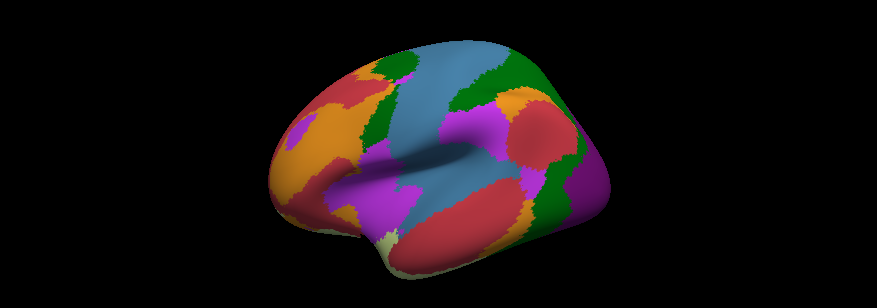 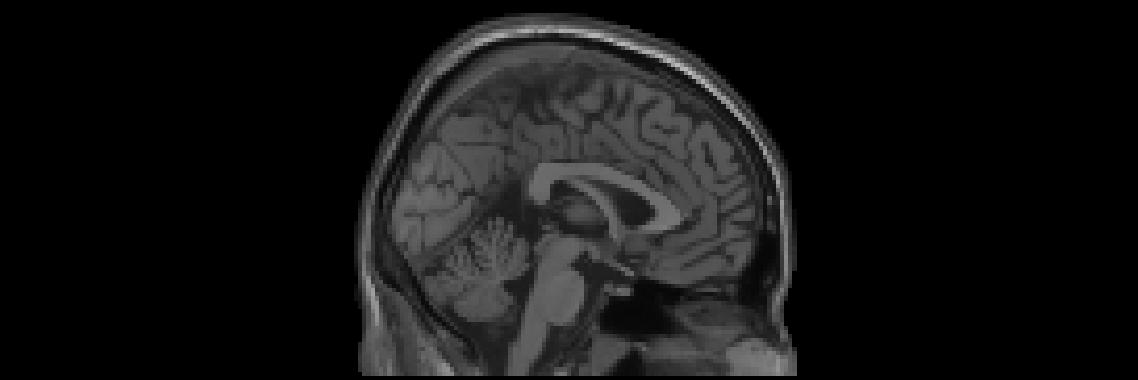 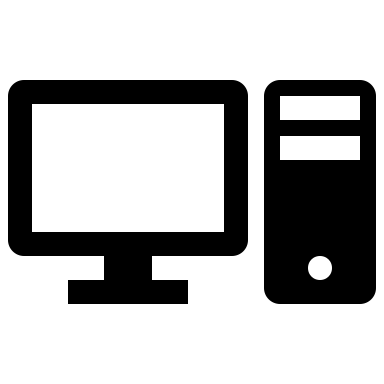 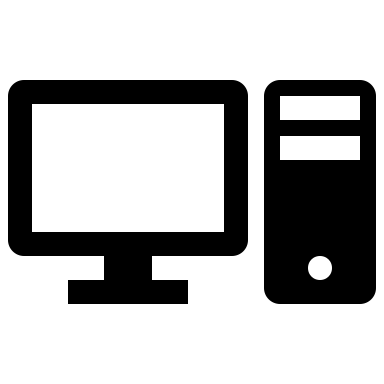 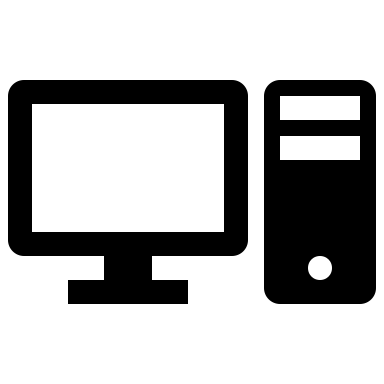 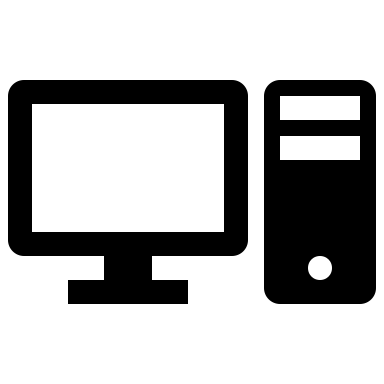 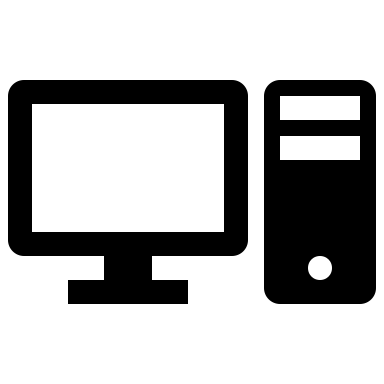 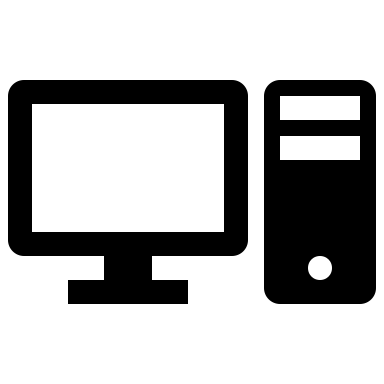 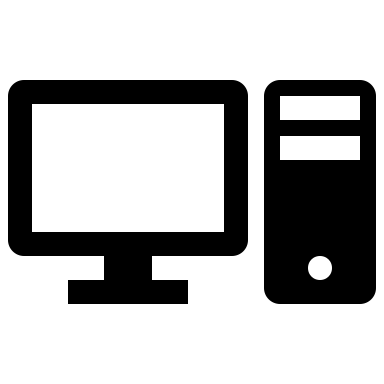 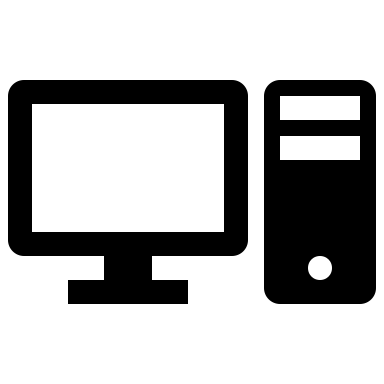 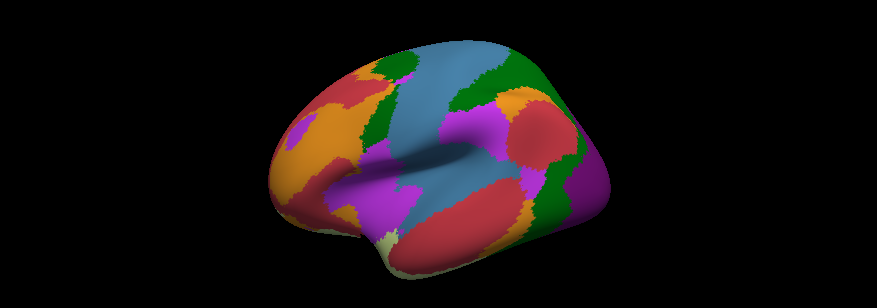 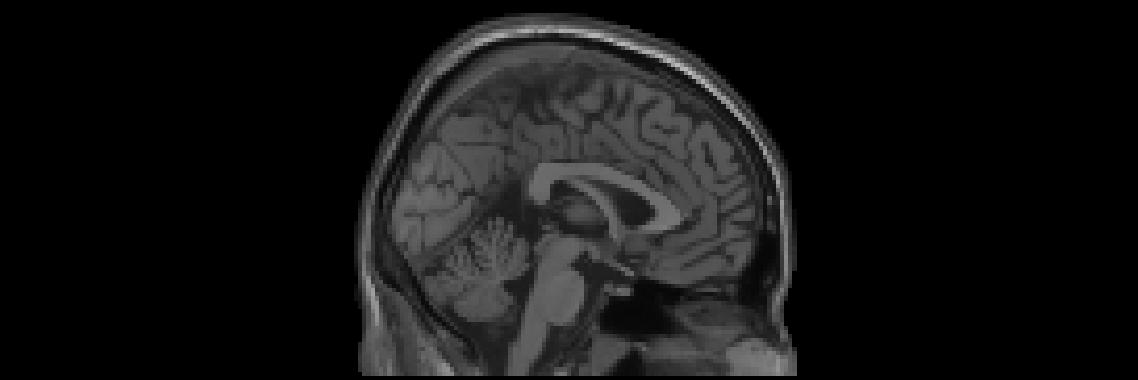 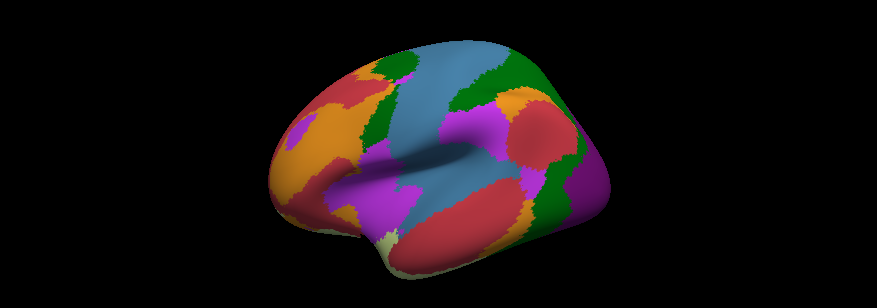 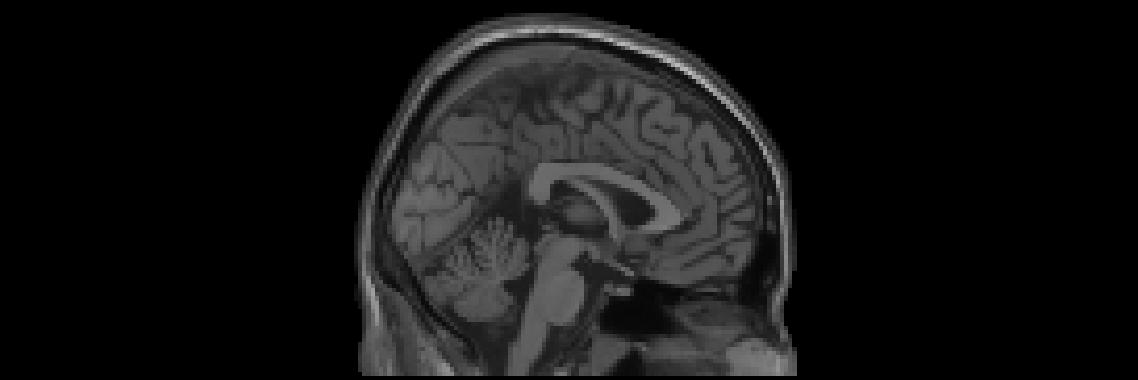 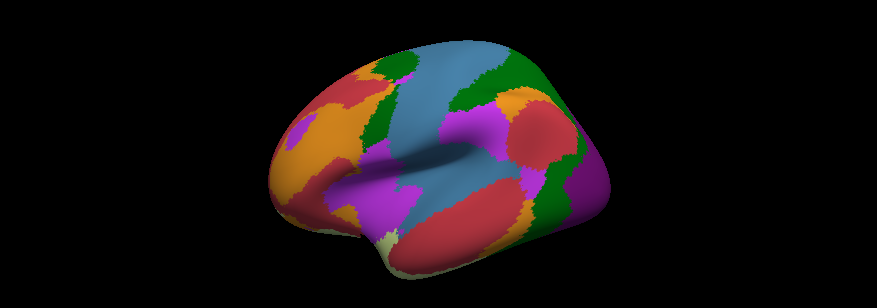 16
[Speaker Notes: So instead of it taking Suzy 30 hours to process these 5 subjects, she can process her subjects in parallel on the SCC and the whole process will instead take just 6 hours to complete. Plenty of time for her to inspect the results and present her data during lab meeting.

The power of the SCC, and the reason to use it as a neuroimager, is that it greatly increases the speed with which you can process and analyze your large, high dimensional neuroimaging datasets.]
Why the SCC?
The power of the SCC is that it greatly increases the speed with which you can process and analyze your large, high dimensional neuroimaging datasets.
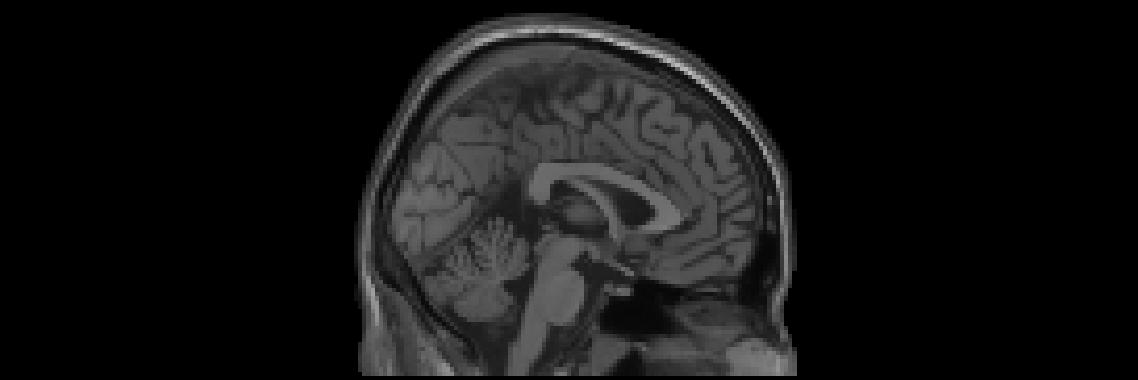 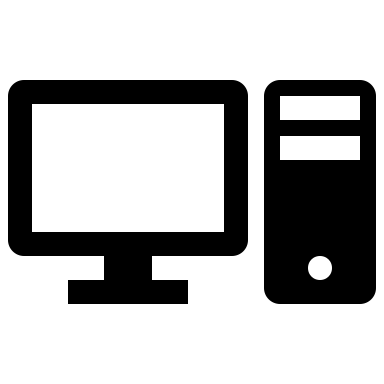 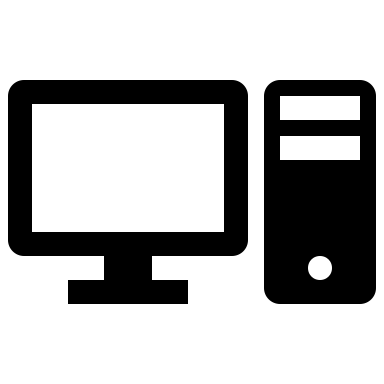 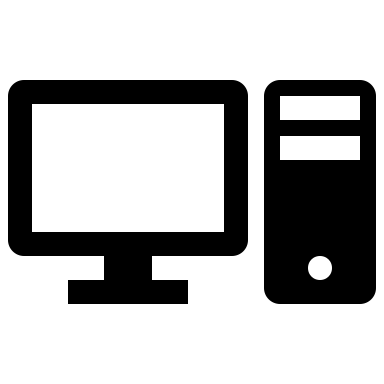 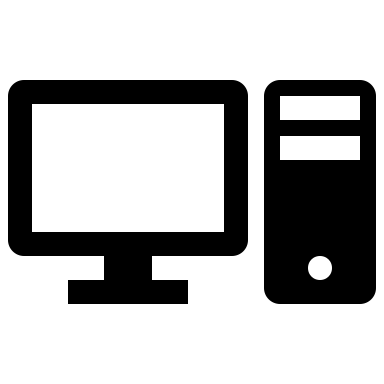 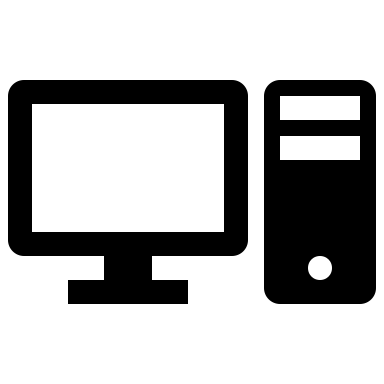 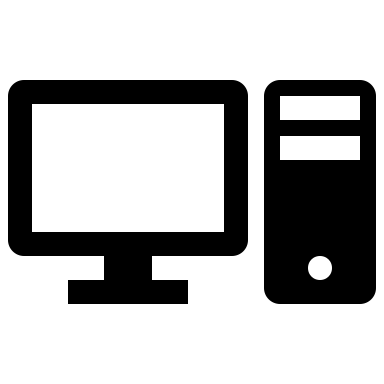 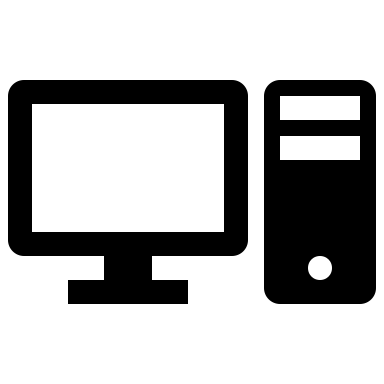 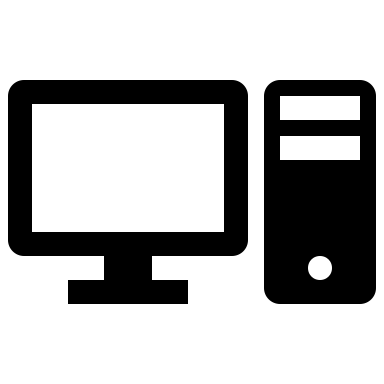 The SCC
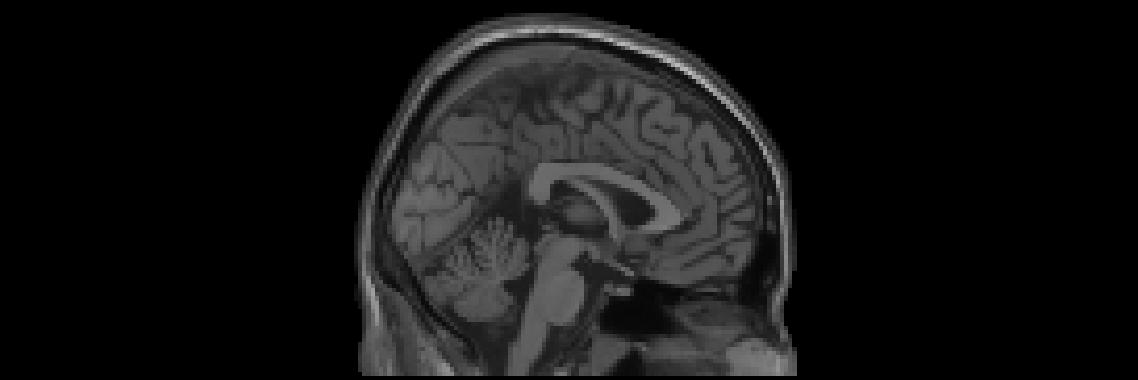 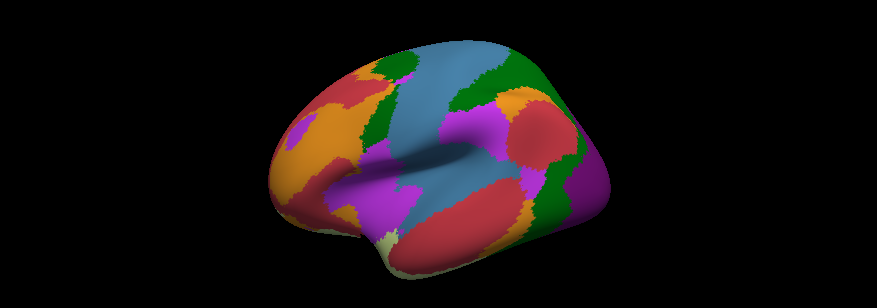 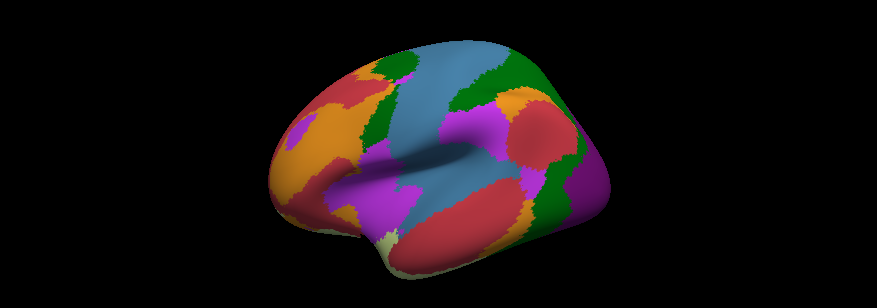 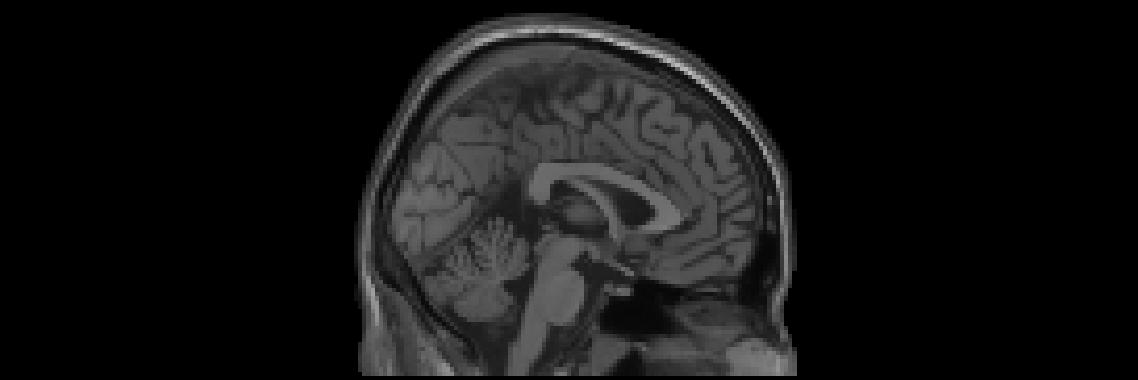 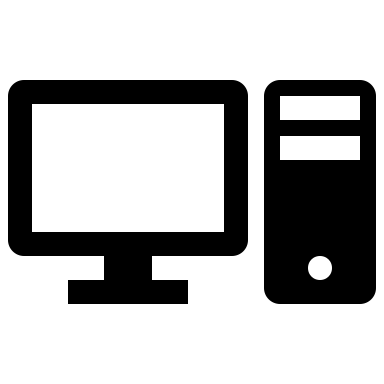 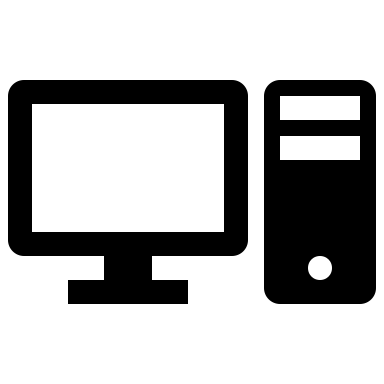 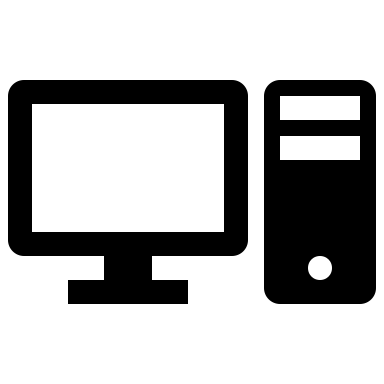 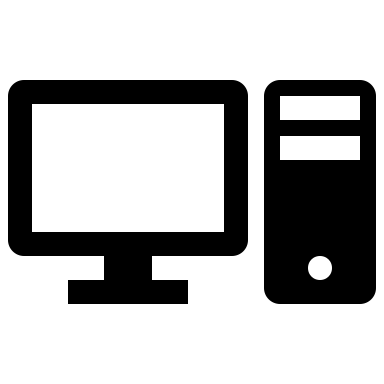 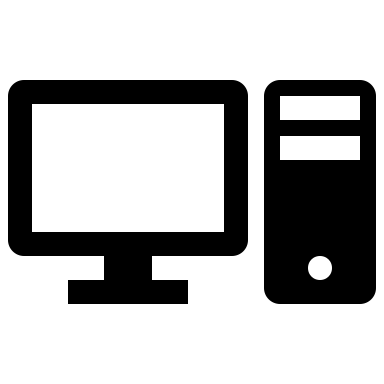 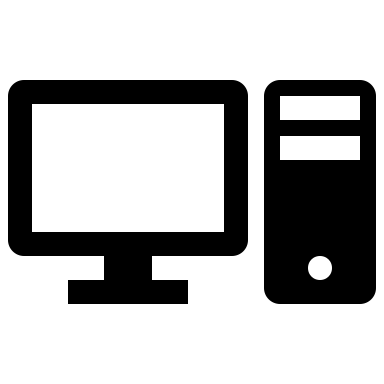 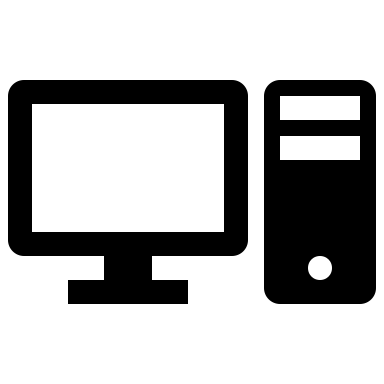 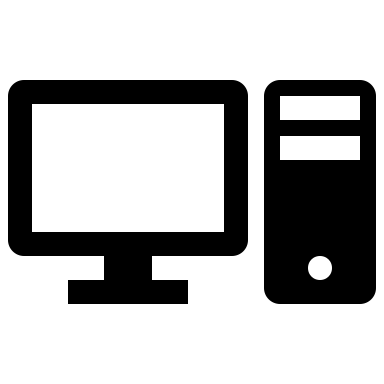 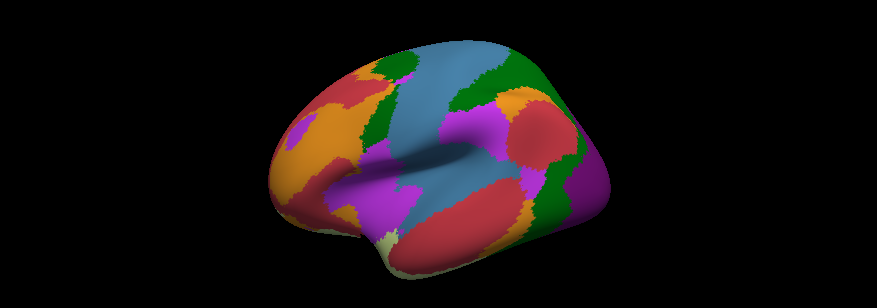 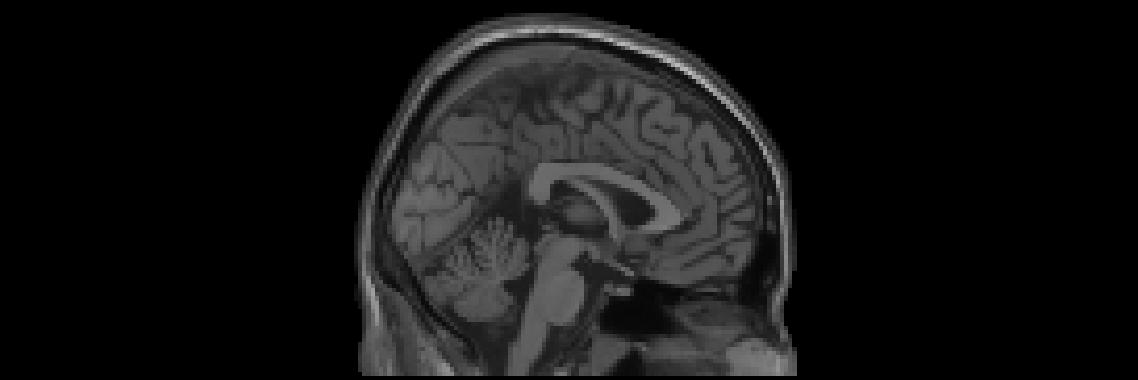 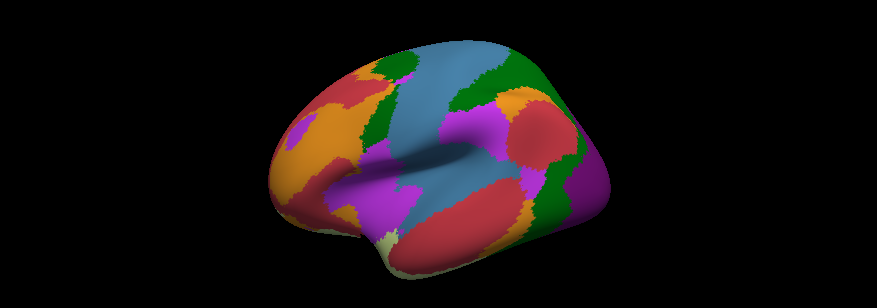 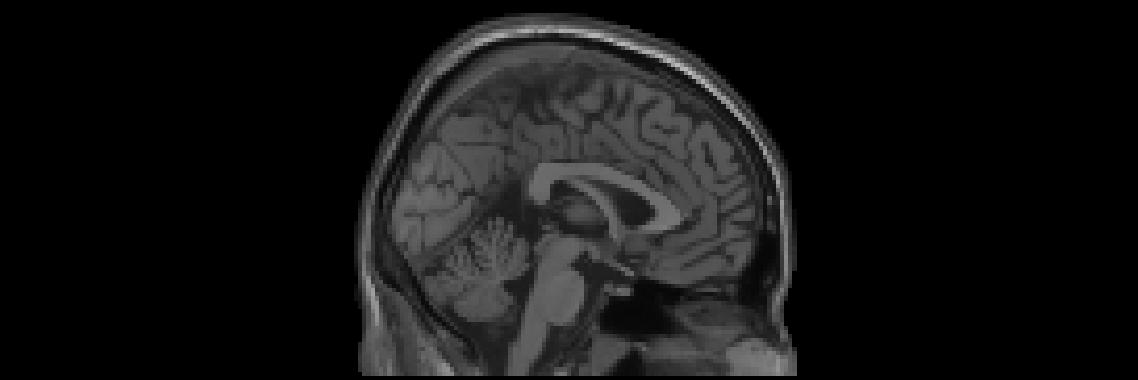 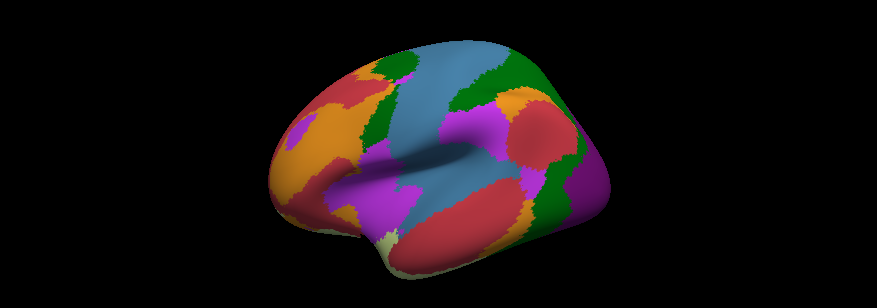 17
[Speaker Notes: So instead of it taking Suzy 30 hours to process these 5 subjects, she can process her subjects in parallel on the SCC and the whole process will instead take just 6 hours to complete. Plenty of time for her to inspect the results and present her data during lab meeting.

The power of the SCC, and the reason to use it as a neuroimager, is that it greatly increases the speed with which you can process and analyze your large, high dimensional neuroimaging datasets.]
Workshop Overview
What is the SCC? Why should you use it as a neuroimager?
Connecting to the SCC
Organizing Data on the SCC with dcm2bids
The Brain Imaging Data Structure (BIDS)
Assessing the quality of your data with mriqc
Preprocessing your data with fmriprep
18
[Speaker Notes: Ok great. Now that we know a little bit about what the SCC is, lets take a look at]
Workshop Overview
What is the SCC? Why should you use it as a neuroimager?
Connecting to the SCC
Organizing Data on the SCC with dcm2bids
The Brain Imaging Data Structure (BIDS)
Assessing the quality of your data with mriqc
Preprocessing your data with fmriprep
19
Getting an SCC Account
Today we will be using tutorial accounts. These accounts are temporary and will be inaccessible after today’s workshop
All users of the SCC must be on a Research Project headed by a full-time BU Faculty member with some exceptions:
Some academic classes
3 Month Trial Accounts for “trying out” the SCC
Please see for more detailed information:
https://www.bu.edu/tech/support/research/account-management/
20
Accessing Tutorial Accounts
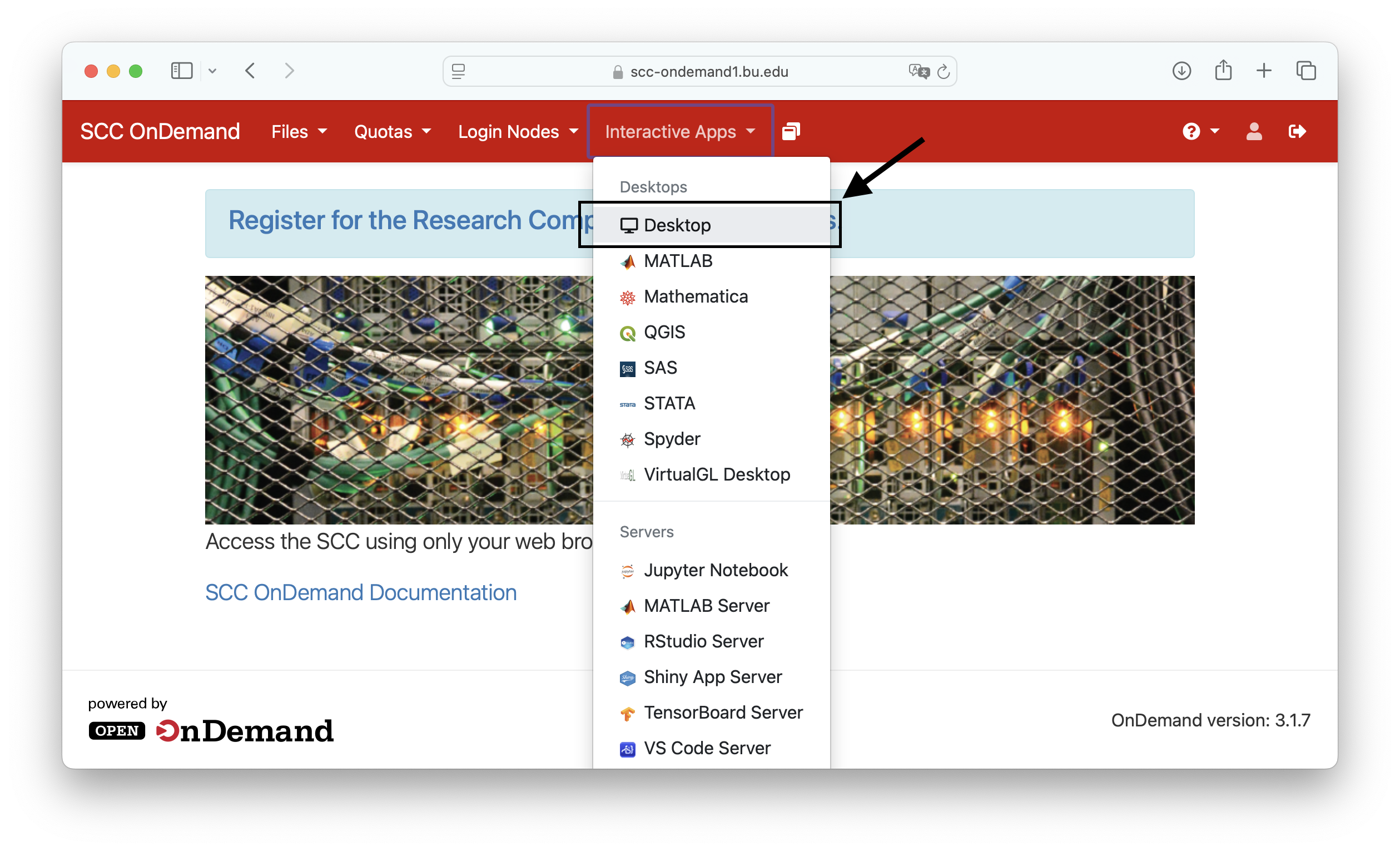 Open a web browser
Go to scc-ondemand-tutorial.bu.edu
Username: tuta#
Password: ******
Click “Interactive Apps”
Click “Desktop”
21
Copy the tutorial data
Open up a terminal window and follow along with me.
NOTE: all commands used in today’s tutorial will be in a publicly accessible text file notes.txt
https://rcs.bu.edu/examples/imaging/tut_dataprep_scc/notes.txt
22
[Speaker Notes: “Click Launch”
Open up a terminal
Run cp command]
Workshop Overview
What is the SCC? Why should you use it as a neuroimager?
Connecting to the SCC
Organizing Data on the SCC with dcm2bids
The Brain Imaging Data Structure (BIDS)
Assessing the quality of your data with mriqc
Preprocessing your data with fmriprep
23
Workshop Overview
What is the SCC? Why should you use it as a neuroimager?
Connecting to the SCC
Organizing Data on the SCC with dcm2bids
The Brain Imaging Data Structure (BIDS)
Assessing the quality of your data with mriqc
Preprocessing your data with fmriprep
24
MRI Data 101 -- DICOM
Magnetic Resonance Imaging (MRI) data largely stored in DICOM format
DICOM
Standard medical image format used by most human imaging scanners.
Very rich meta data.
Supports both 2D and 3D images (3D images are stored as a sequence of 2D images).
Not very conducive for image processing.
Relatively difficult to compress.
See for more information:
https://www.dicomstandard.org
https://dicom.innolitics.com/ciods/mr-image
25
Explore the DICOM files
Let’s return to SCC OnDemand and explore the data a little bit, inspecting the headers of one of the DICOM files. Follow along with me…
NOTE: all commands used in today’s tutorial will be in a publicly accessible text file notes.txt
https://rcs.bu.edu/examples/imaging/tut_dataprep_scc/notes.txt
26
MRI Data 101 -- NIFTI
Raw DICOM image files are usually converted to one of several different file formats for further processing and analysis.
NIFTI
Most popular – the research standard format
Relatively limited meta-data
Represents 3D volumes (or 4D or 5D) in a single file
Easily compressed to reduce storage space
Examples: sub_001.nii, subject_001.nii.gz
Freesurfer, FSL, AFNI, SPM, CONN
27
[Speaker Notes: Is this too much information?

[[Brian]] Format as a table.]
DICOMs -> NIFTIs
Let’s convert the DICOM files we just looked at to NIFTI files and explore them a bit closer. Follow along with me…
NOTE: all commands used in today’s tutorial will be in a publicly accessible text file notes.txt
https://rcs.bu.edu/examples/imaging/tut_dataprep_scc/notes.txt
28
MRI Data Organization
MRI data is numerous and complex – you need an organization system!
In the good-old-days, every research group, institution, lab would have their own idiosyncratic organization systems. It was a nightmare.
BIDS came to the rescue!
29
[Speaker Notes: BIDS is basically the dewey decimal system of MRI data.

Imagine three different libraries – Katia’s Library, Josh’s Library, Andy’s Library.

Katia likes to organize her library by the country of origin of the author – Russian authors, English authors, American authors, etc. Katia likes to read books from authors from different countries.

Josh likes to organize his library in alphabetical order by title. He doesn’t particular care about the authors and remembers books by their titles.

Andy. Boy oh boy Andy. Andy’s library is a complete mess. He just randomly throws books onto the shelves of his library? Like a madman. No organization whatsever. Its amazing anyone can find books in his library.

Now say someone – Let’s call him Brian – comes along and needs to find a very specific book from this library for his research. How long do you think it will take Brian to find the book he is looking for from Katia, Josh, and Andy’s libraries? A long freaking time. He needs to learn two different organization systems AND he needs to figure out what the hell is wrong with Andy.

Wayyy back in the day, libraries instituted the dewey decimal system for organizing books on their shelves. The system became universal, making Brian’s task of finding books much much easier when traveling from library to library.

MRI data was much like this for several years – I have first hand experience.]
The Brain Imaging Data Structure (BIDS)
BIDS – a universal organization system for brain imaging data
Organizes data into subfolders for data types nested within sessions nested within subjects with specific meta data files required at different stages of a hierarchy depending on data type
Please see the BIDS data format manual, associated website, and associated paper for further details
Manual: https://bids-specification.readthedocs.io/en/stable/
Website: https://bids.neuroimaging.io/specification.html
Paper: Gorgolewski, K. J., Auer, T., Calhoun, V. D., Craddock, R. C., Das, S., Duff, E. P., ... & Poldrack, R. A. (2016). The brain imaging data structure, a format for organizing and describing outputs of neuroimaging experiments. Scientific data, 3(1), 1-9.
30
[Speaker Notes: The Dewey Decimal System for organizing MRI data.

The system is way too complex to cover in a single 2-hour session. I will go over some of the basics – please refer to the documentation that I have listed here for much more detailed information on the BIDS system.]
The Brain Imaging Data Structure (BIDS)
What does a BIDS formatted dataset look like? What are the basics?
Let’s take a look at some publicly available ones on OpenNeuro 
https://openneuro.org
31
[Speaker Notes: A subdirectory for each subject
Meta data text files as:
1. Unformatted text
2. JSON formatted text
3. TSV formatted text]
The Brain Imaging Data Structure (BIDS)
How do I get my data into BIDS format?
Manually renaming and placing files into subdirectories
Automatically using your preferred programming language
Example: R Script from Kyle’s GithubRepo
Using a software package to automate the process:
There are a number packages – Kyle’s favorite and recommended tool is dcm2bids
32
[Speaker Notes: 1. Show what I mean by manual – file explorer, renaming files and moving into folders. Please don’t do this.
2. You can write a script using basic copy/move/create file commands to organize a dataset into bids. Example from my Github repository. Please don’t do this.
3. Use a software package to do it for you!]
Software Spotlight: dcm2bids
One of a vast array of software packages designed to organize your MRI data into a bids format
Relies on the very popular dcm2nix software package to convert DICOM  NIFIT AND performs data organization all in one go
You need to carefully design a config.json file to sort your scans into the appropriate BIDS datatypes
33
DICOMs -> NIFTIs -> BIDS
Let’s convert our example DICOM data into a bids formatted dataset. Follow along with me…
NOTE: all commands used in today’s tutorial will be in a publicly accessible text file notes.txt
https://rcs.bu.edu/examples/imaging/tut_dataprep_scc/notes.txt
34
Creating a dcm2bids config file
The trickiest part about using dcm2bids is creating the config file.
The config file is a json text file that tells dcm2bids how to map header information from the DICOM file to the appropriate BIDS information
For example, which DICOM files represent an ANAT image? A BOLD images? A FMAP image?
35
Does your dataset meet the BIDS guidelines?
How do you know if your datasets meets BIDS guidelines?
You can use the BIDS validator.
Available as a locally installable utility and as an online web browser utility
Web Utility: https://bids-standard.github.io/bids-validator/
36
[Speaker Notes: My suggested workflow for putting the finishing touches on your dataset is to iteratively check it with the BIDS validator.]
Workshop Overview
What is the SCC? Why should you use it as a neuroimager?
Connecting to the SCC
Organizing Data on the SCC with dcm2bids
The Brain Imaging Data Structure (BIDS)
Assessing the quality of your data with mriqc
Preprocessing your data with fmriprep
37
Workshop Overview
What is the SCC? Why should you use it as a neuroimager?
Connecting to the SCC
Organizing Data on the SCC with dcm2bids
The Brain Imaging Data Structure (BIDS)
Assessing the quality of your data with mriqc
Preprocessing your data with fmriprep
38
Assessing your Data
Now that you have your data organized, how do you know if it is any good?
In neuroimaging, there are several common data quality concerns including but not limited to:
Singal dropout, typically near the sinuses and ear canals
Magnetic Field Inhomogeneities
Participant motion
39
[Speaker Notes: typo "signal" [[attish]]]
Software Spotlight – MRIQC
MRIQC is a BIDS compatible software package that will create a nicely formatted html report giving a snapshot overview of the quality of an MRI scan
MRIQC is designed to use the best performing tools from other MRI software packages with minimal data processing time
Once your data in compliance with BIDS, the running of the software package is straightforward!
https://mriqc.readthedocs.io/en/latest/
40
MRIQC
Let’s take a closer look at an example batch script for running MRIQC on the SCC. Follow along with me…
NOTE: all commands used in today’s tutorial will be in a publicly accessible text file notes.txt
https://rcs.bu.edu/examples/imaging/tut_dataprep_scc/02_mriqc.qsub
https://rcs.bu.edu/examples/imaging/tut_dataprep_scc/notes.txt
41
MRIQC Parameters Deep Dive
42
An Example MRIQC Individual Report
Let’s take a closer look at an example output report:
T1 and T2 Images:
https://mriqc.readthedocs.io/en/latest/reports/smri.html
BOLD Images:
https://mriqc.readthedocs.io/en/latest/reports/bold.html
43
Workshop Overview
What is the SCC? Why should you use it as a neuroimager?
Connecting to the SCC
Organizing Data on the SCC with dcm2bids
The Brain Imaging Data Structure (BIDS)
Assessing the quality of your data with mriqc
Preprocessing your data with fmriprep
44
Workshop Overview
What is the SCC? Why should you use it as a neuroimager?
Connecting to the SCC
Organizing Data on the SCC with dcm2bids
The Brain Imaging Data Structure (BIDS)
Assessing the quality of your data with mriqc
Preprocessing your data with fmriprep
45
Preprocessing your Data
Now that your data are organized and are of high quality, how do you prepare the data for analysis?
Typically, in MRI studies you want to perform a set of data processing steps prior to analyzing your data. They include:
Brain extraction and defacing
Motion correction
Slice timing correction
Smoothing
Registration and Normalization
There are many different preprocessing pipelines each with their own algorithms
How do you choose which software package to use? Which ones are the best?
46
Software Spotlight – FMRIPREP
FMRIPREP is a BIDS compatible software package that creates a preprocessing pipeline from all the best performing parts of other commonly used MRI processing software
For example: a smoothing algorithm from SPM, a normalization algorithm from AFNI, etc, etc.
FMRIPREP offers a ton of options for tinkering with its internals
Like MRIQC, creates nicely formatted html reports on the success (or failure) of the preprocessing pipeline
Once your data is in compliance with BIDS, running FMRIPREP is easy!
47
FMRIPREP
Let’s return once again to the SCC and examine a batch script designed to run fmriprep. Follow along with me…
NOTE: all commands used in today’s tutorial will be in a publicly accessible text file notes.txt
https://rcs.bu.edu/examples/imaging/tut_dataprep_scc/notes.txt
48
An Example FMRIPREP Report
Lets take a look at an example output report for FMRIPREP:
https://fmriprep.org/en/stable/outputs.html
49
Additional Web Resources
Research Computing Support Pages
www.bu.edu/tech/support/research/
Software Packages Available on the SCC
www.bu.edu/tech/support/research/software-and-programming/software-and-applications/
Brain Imaging Data Standard
bids.neuroimaging.io
dcm2bids
unfmontreal.github.io/Dcm2Bids/3.2.0/
MRIQC
mriqc.readthedocs.io/en/latest/
FMRIPREP
fmriprep.org/en/stable/
50
Please open the following link in a web browser and fill out our survey!
http://scv.bu.edu/survey/tutorial_evaluation.html 
Let us know how we did, how we can improve, and what types of workshops and tutorials you would like to see in the future
51